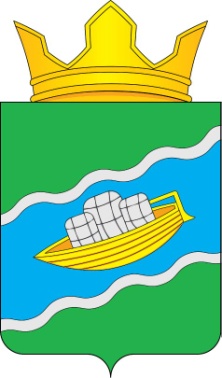 Участие ТОС в развитии сельских территорий
на примере ТОС «ПИОНЕР»,
ТОС «Якушево» сельского поселения «НОШУЛЬ» Прилузского района Республики Коми
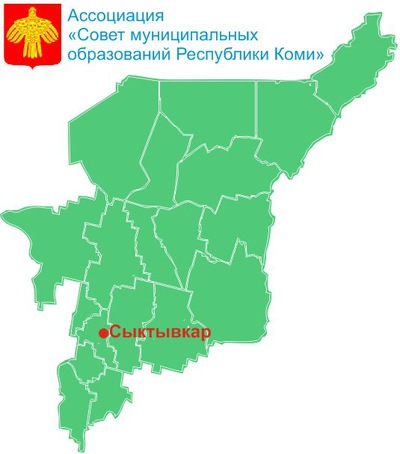 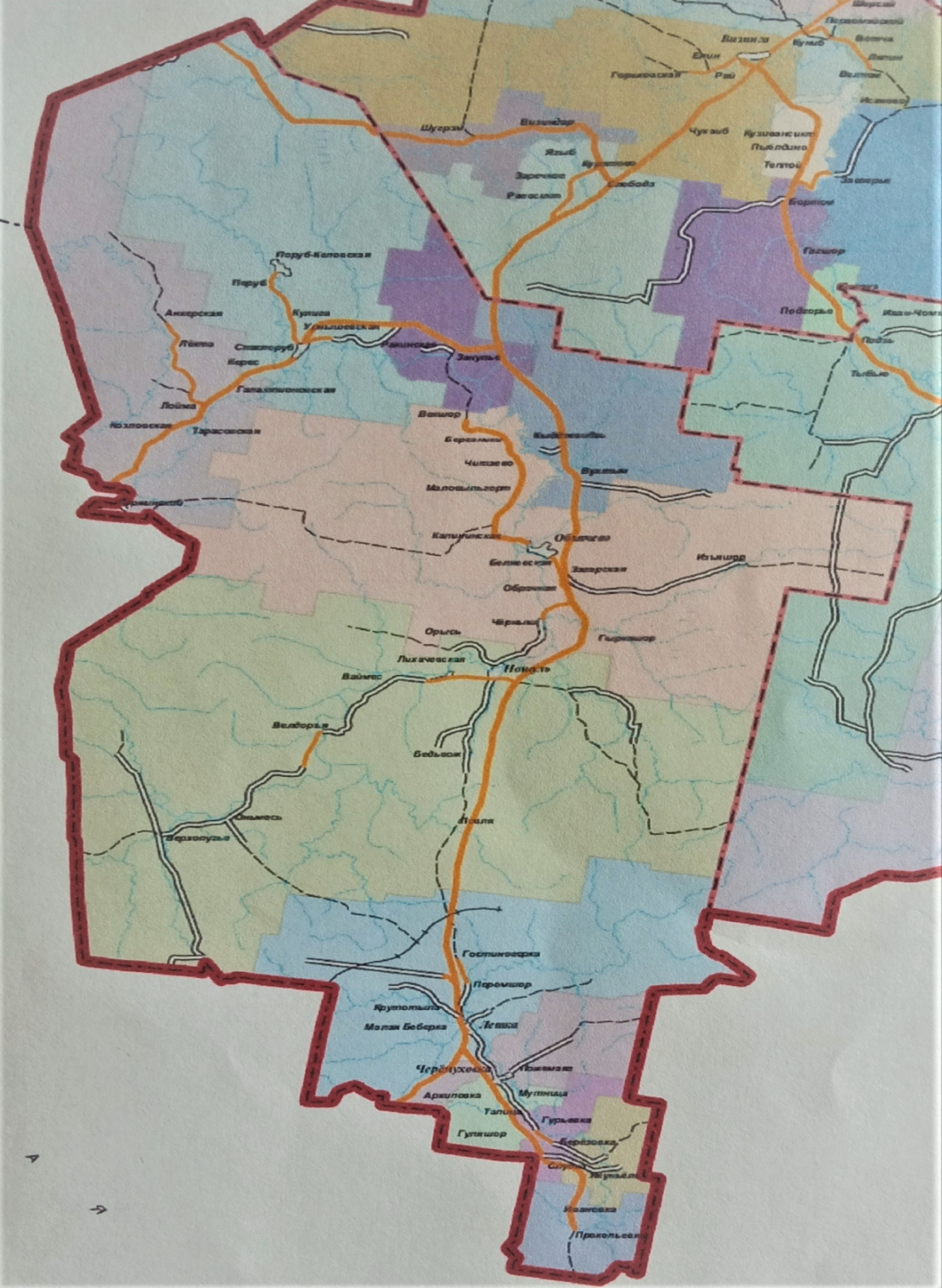 Ношуль
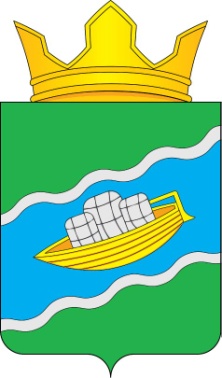 2013 год
ТОС «Пионер»  осуществляет свою деятельность  на территории улицы Шулепова   села Ношуль.  Деятельность ведётся  на основании  решения совета СП «Ношуль» № III –  03 /05 от 14.12.2012г.
Строительство этого нового района ведется  с 1998 года. 
2007г. частично  проведен  водопровод за счет средств застройщиков.  В 2008 году водой обеспечена вся улица.  Эти годы можно считать основанием организации ТОС «Пионер». Все работы проводились гражданами.
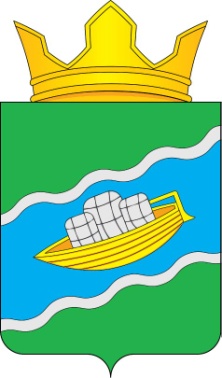 Район новостроек в селе Ношуль по улице Шулепова
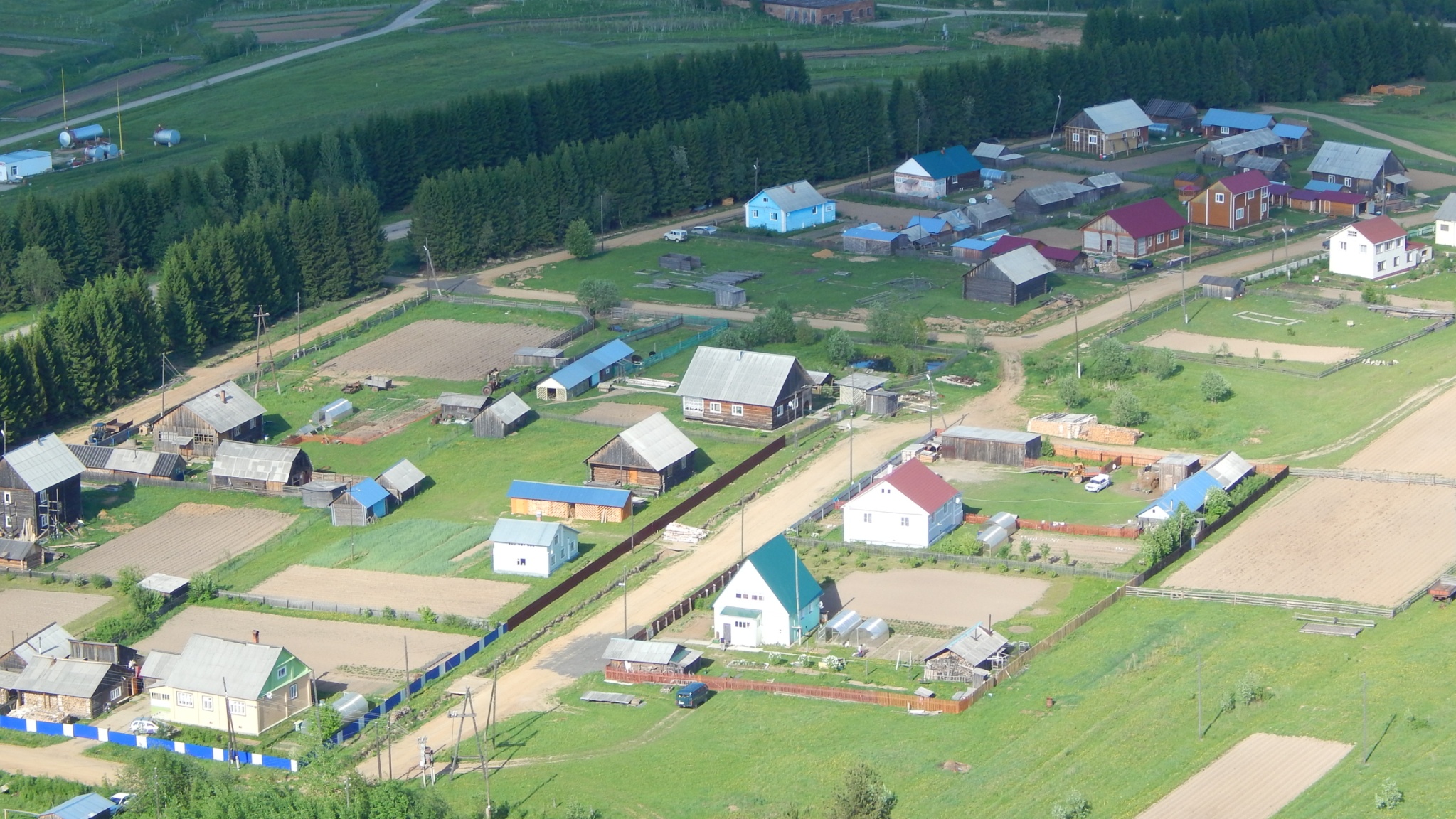 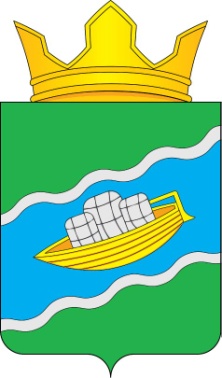 Дома-новостройки
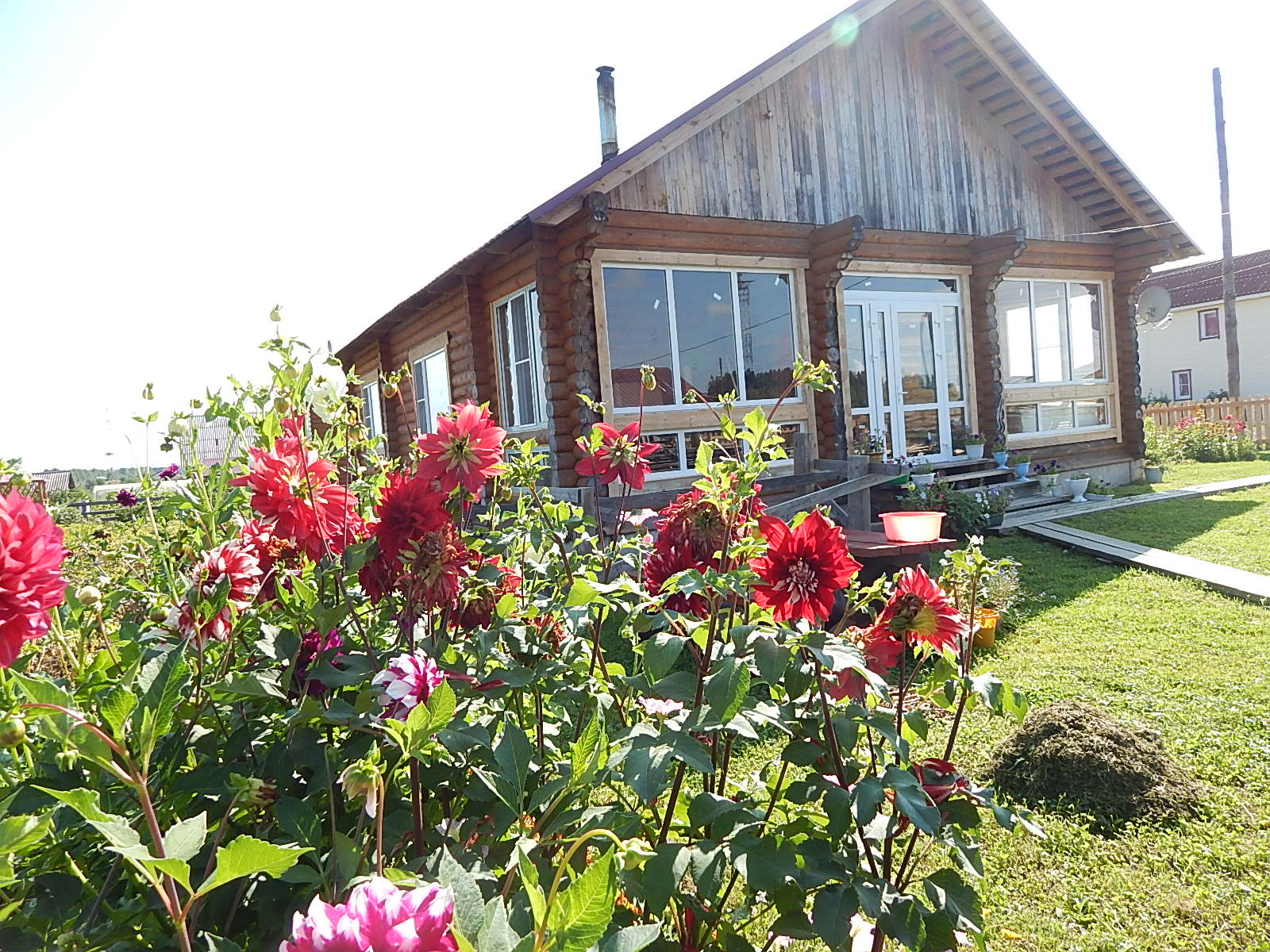 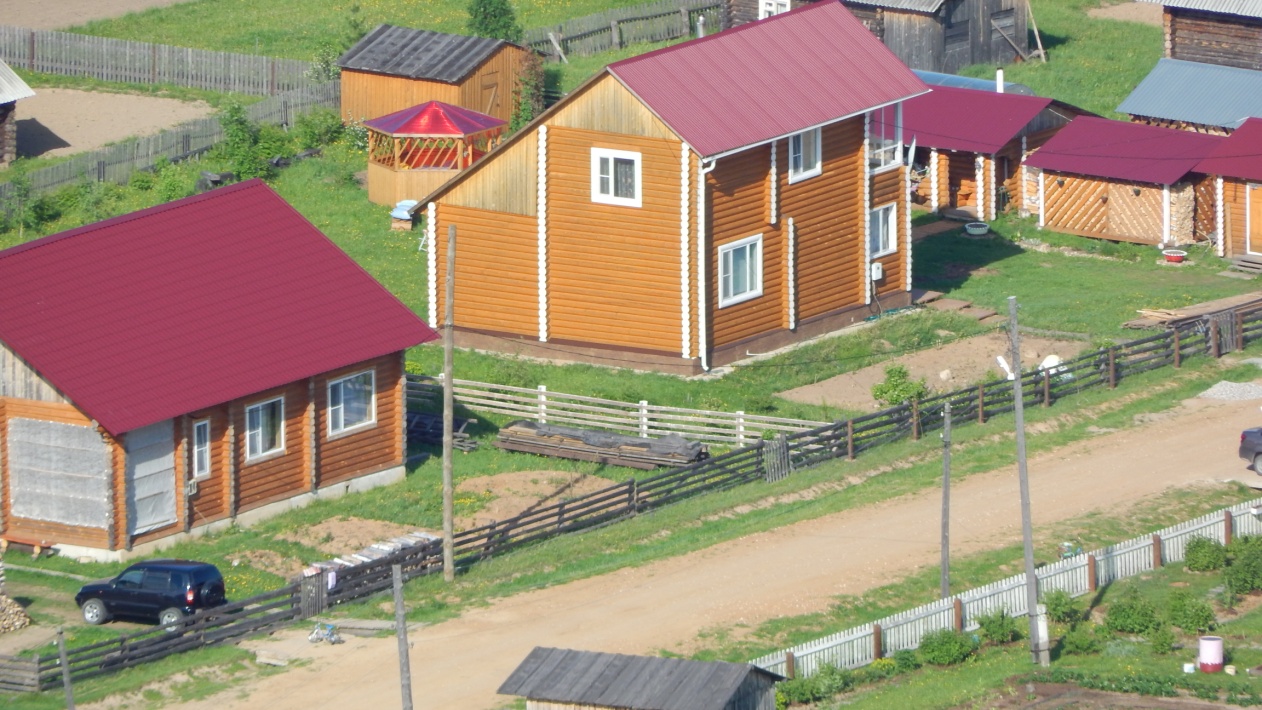 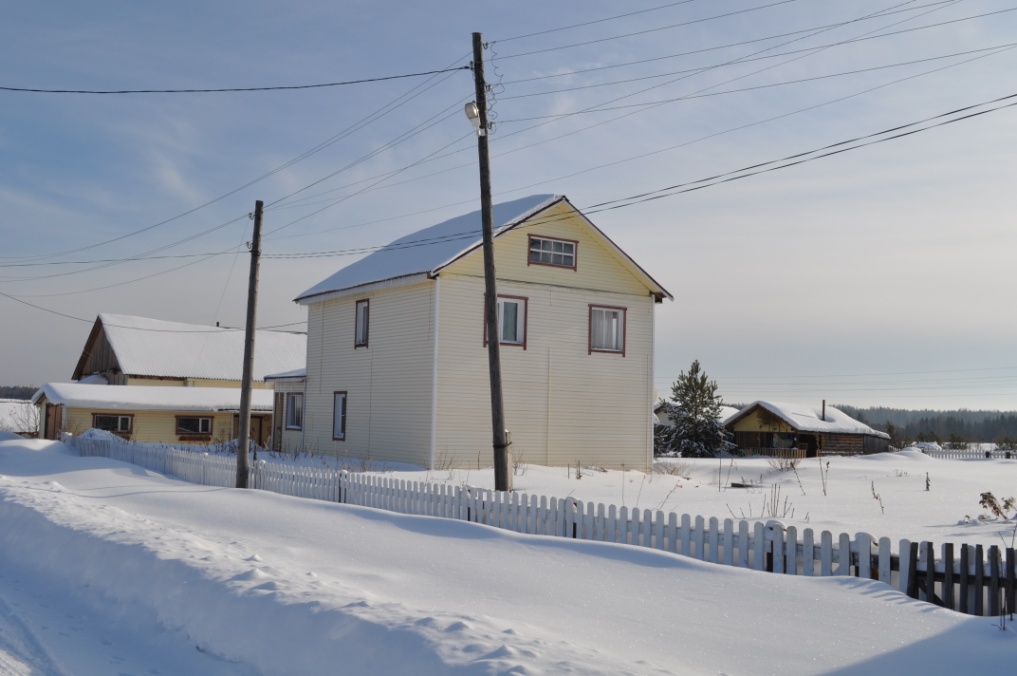 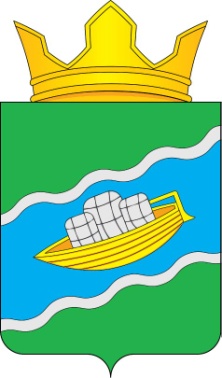 «Строительство дороги по улице Шулепова»ГУ РК «Центр поддержки развития экономики Республики Коми»Сроки реализации проекта:2013 г.Запрашиваемый бюджет проекта174052 рублейВклад граждан:264587Общий бюджет проекта:438639 рублей
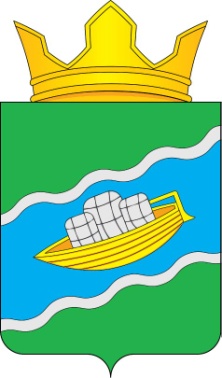 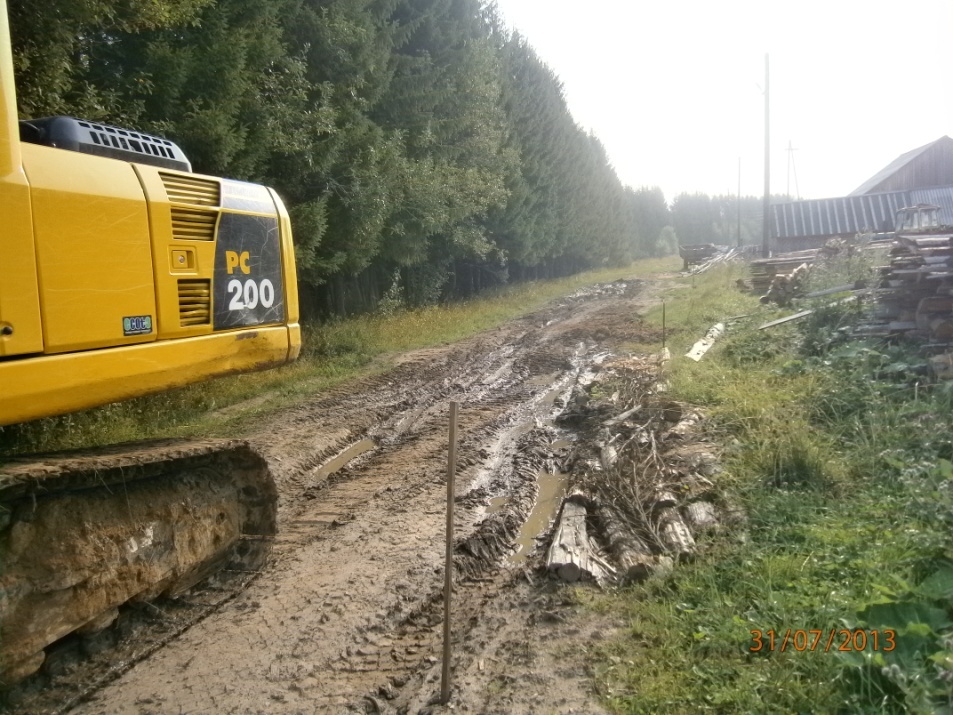 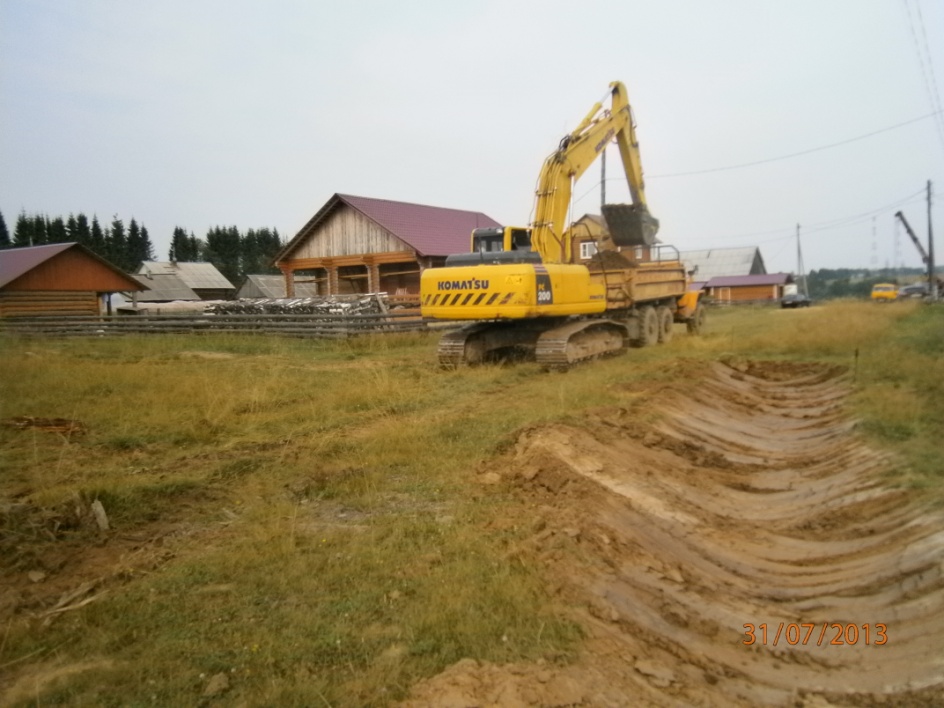 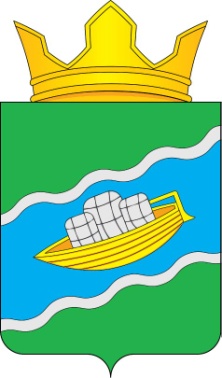 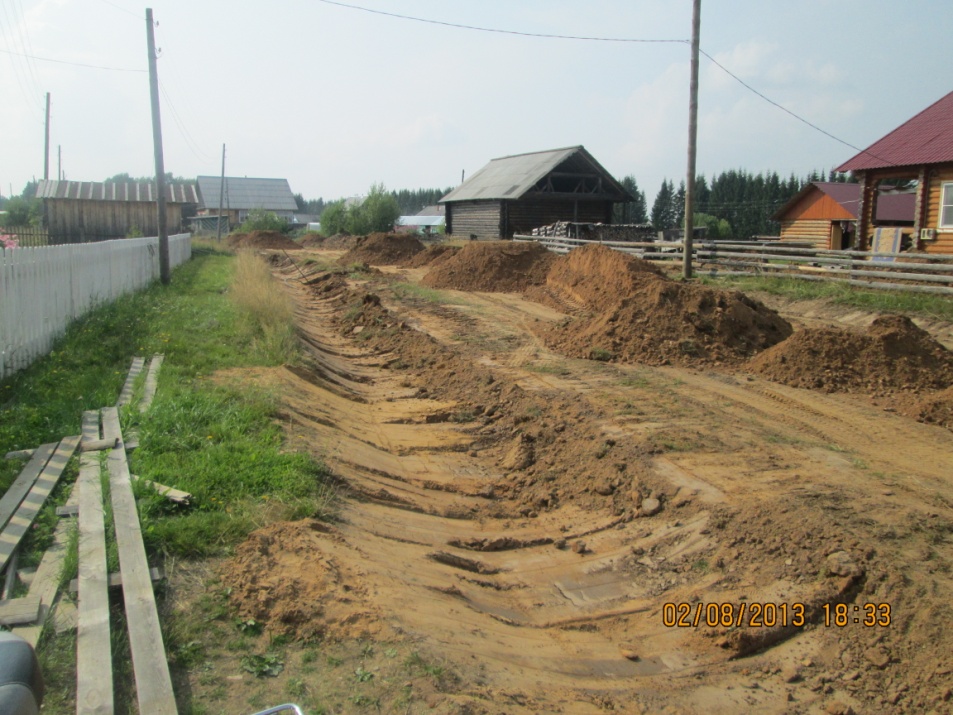 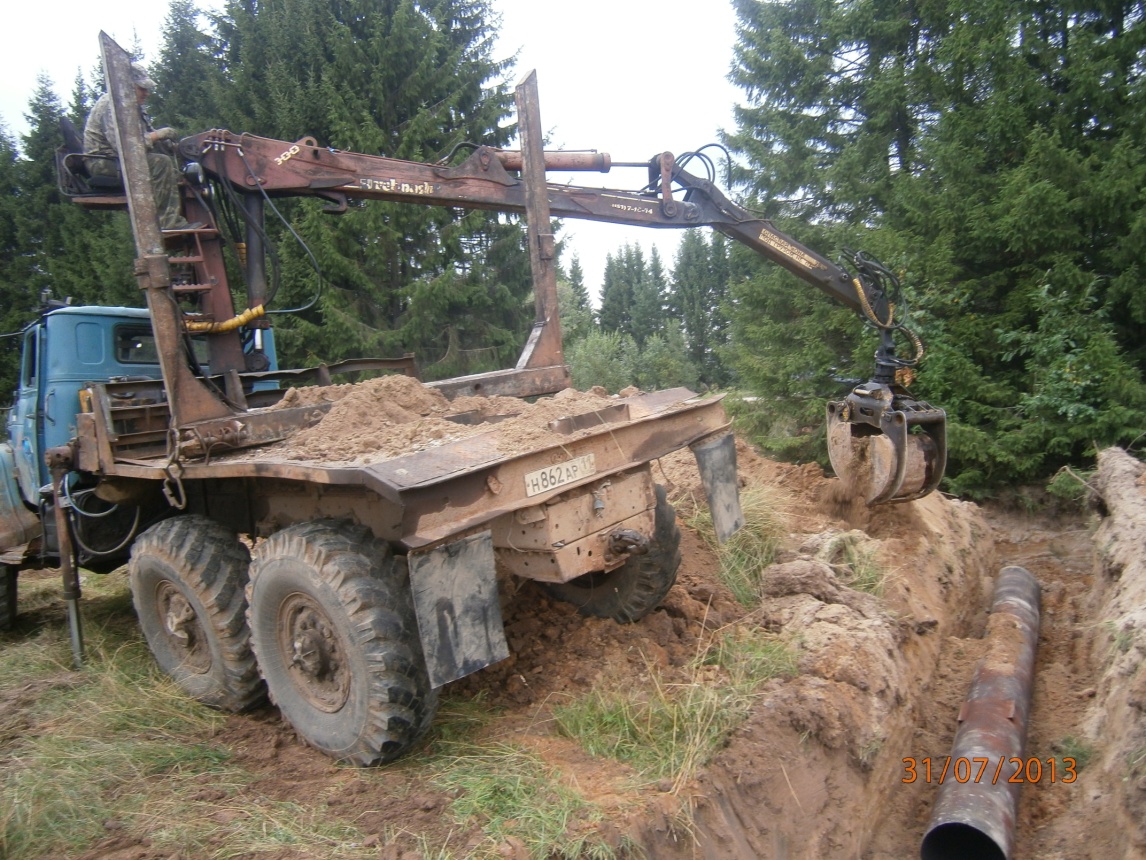 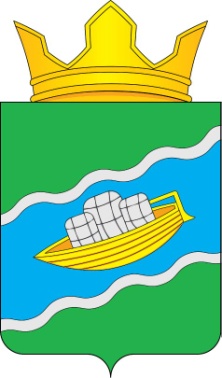 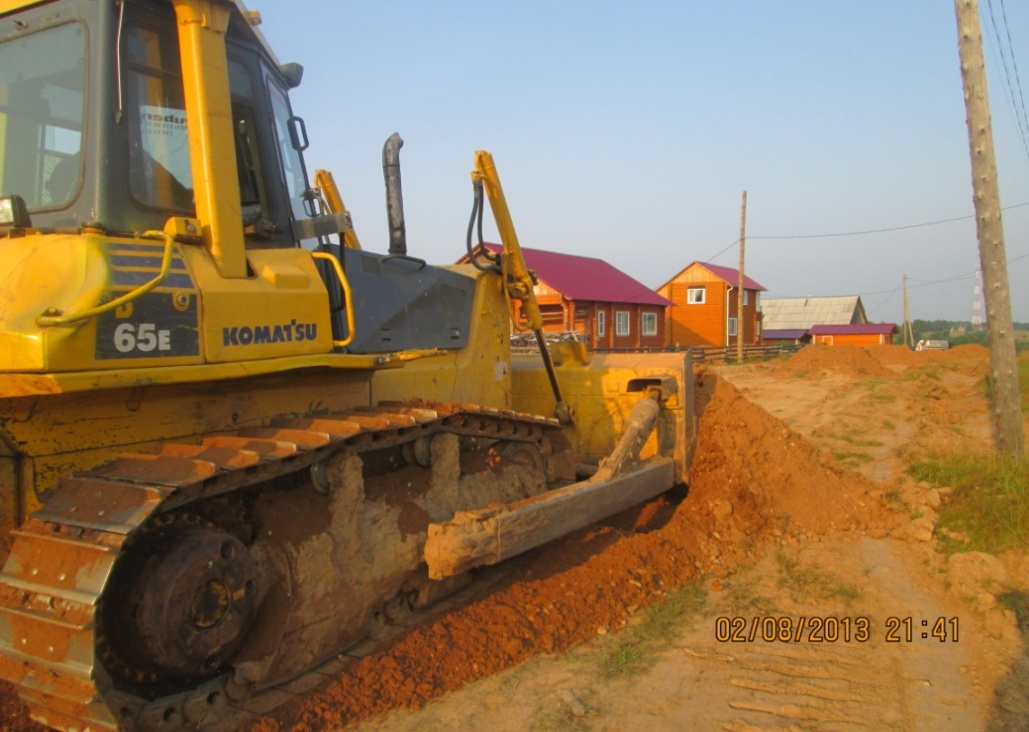 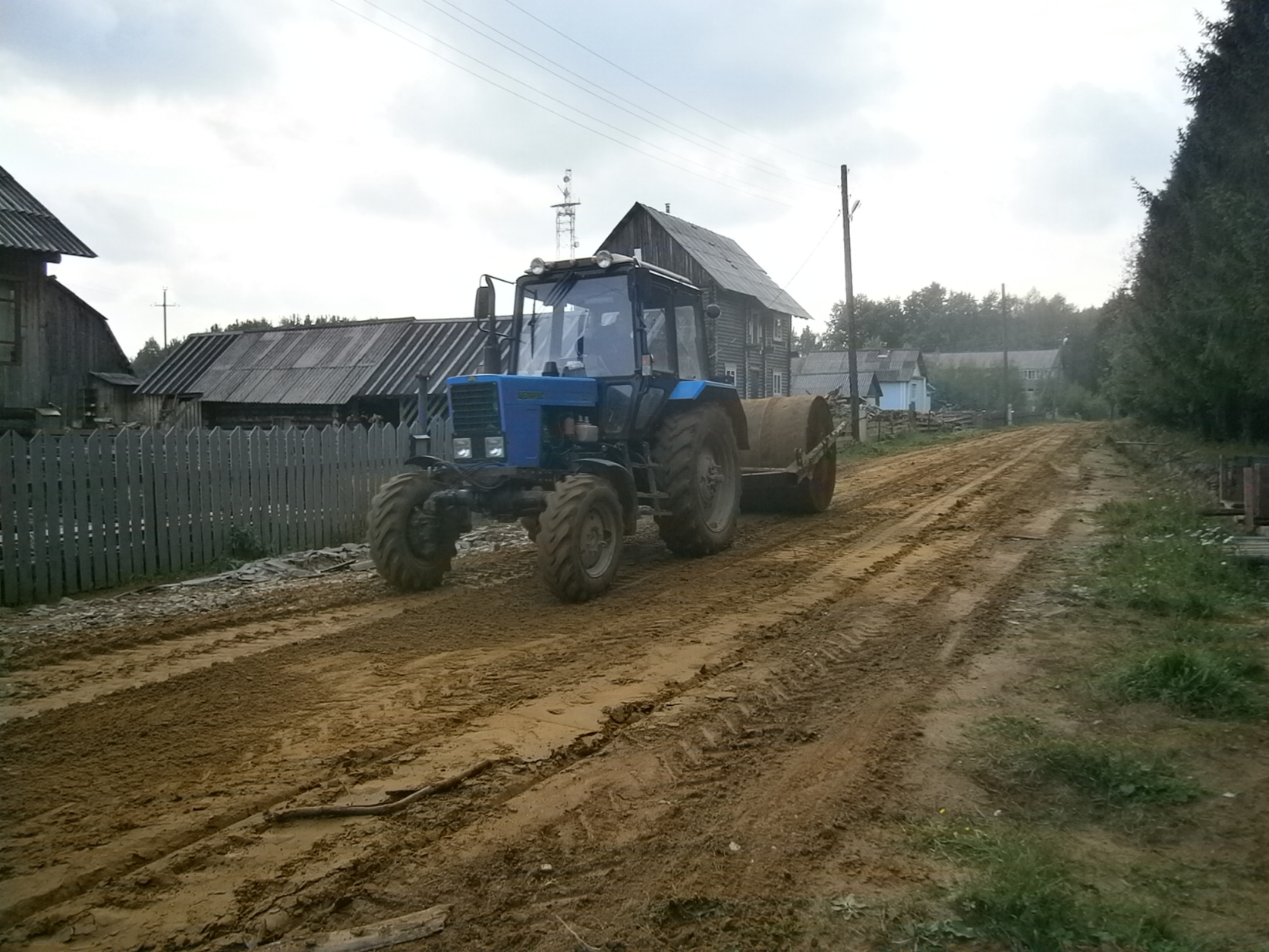 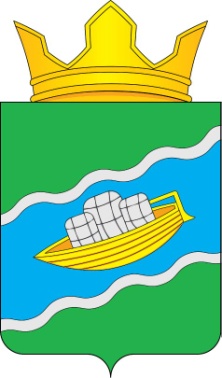 «Строительство детской спортивной площадки»ГУ РК «Центр поддержки развития экономики Республики Коми»Сроки реализации проекта:2014 г.Запрашиваемый бюджет проекта269346 рублейВклад граждан:77500Общий бюджет проекта:346846 рублей
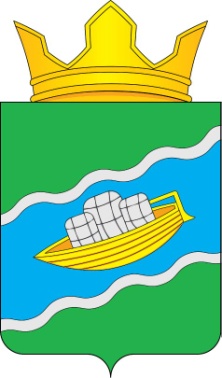 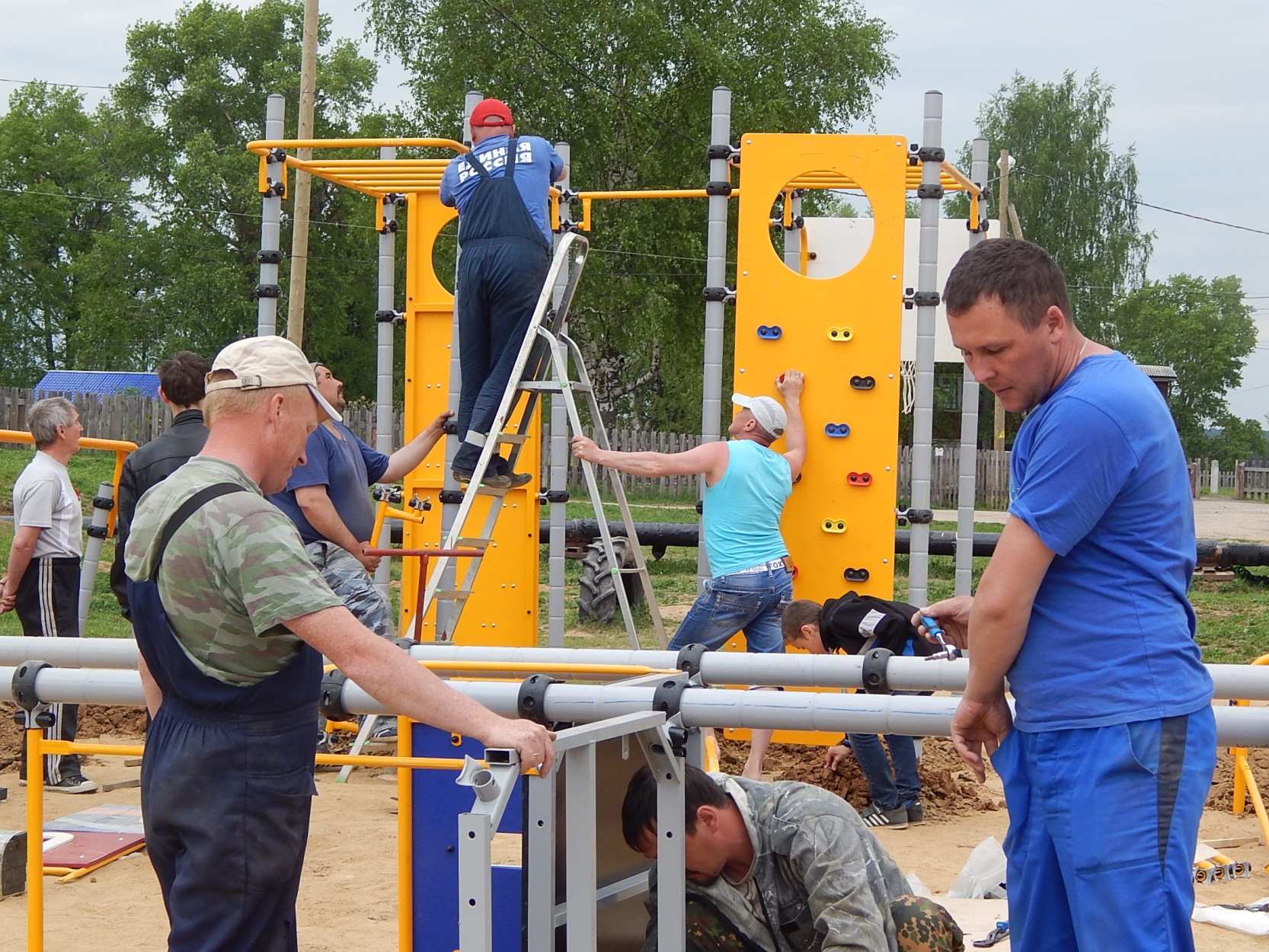 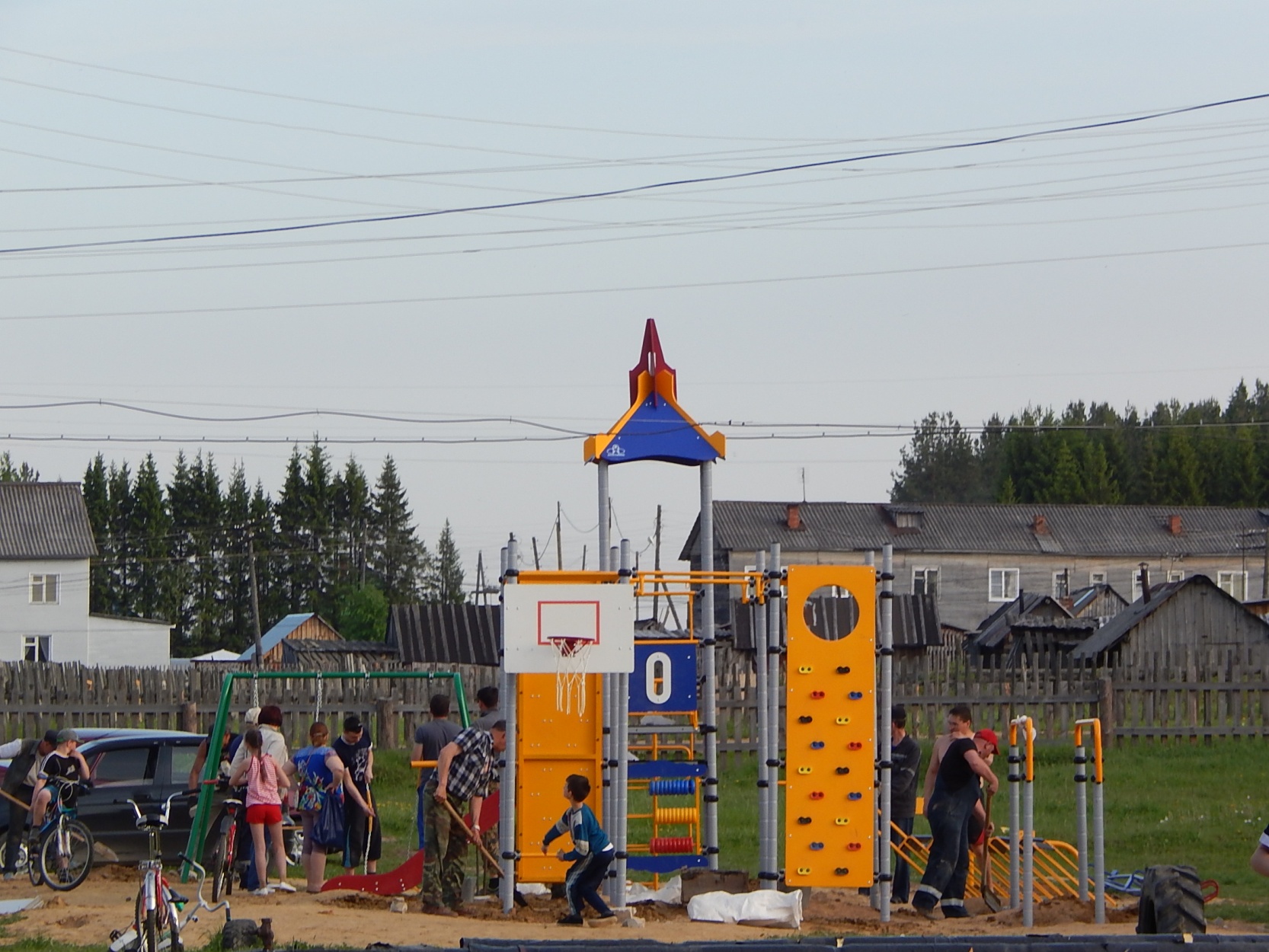 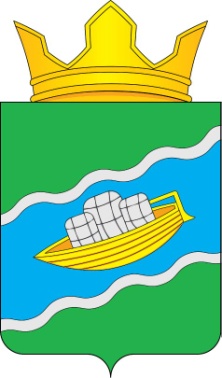 «Строительство лыжной базы»ГУ РК «Центр поддержки развития экономики Республики Коми»Сроки реализации проекта:2014 г.Запрашиваемый бюджет проекта212400 рублейВклад граждан:71250Общий бюджет проекта:283650 рублей
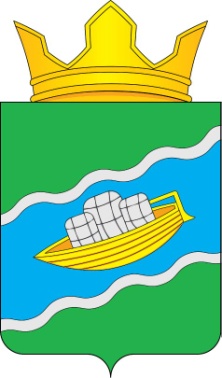 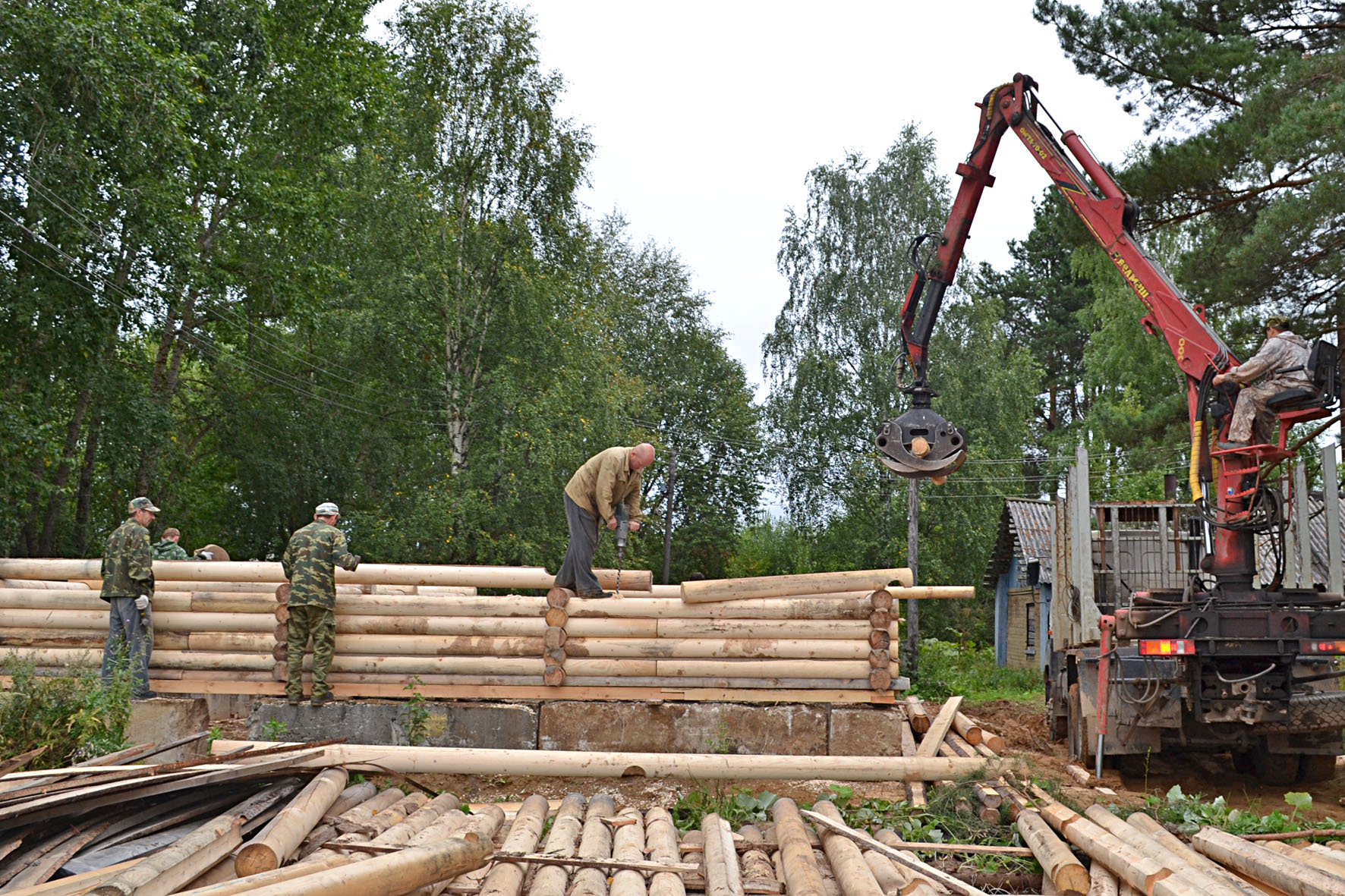 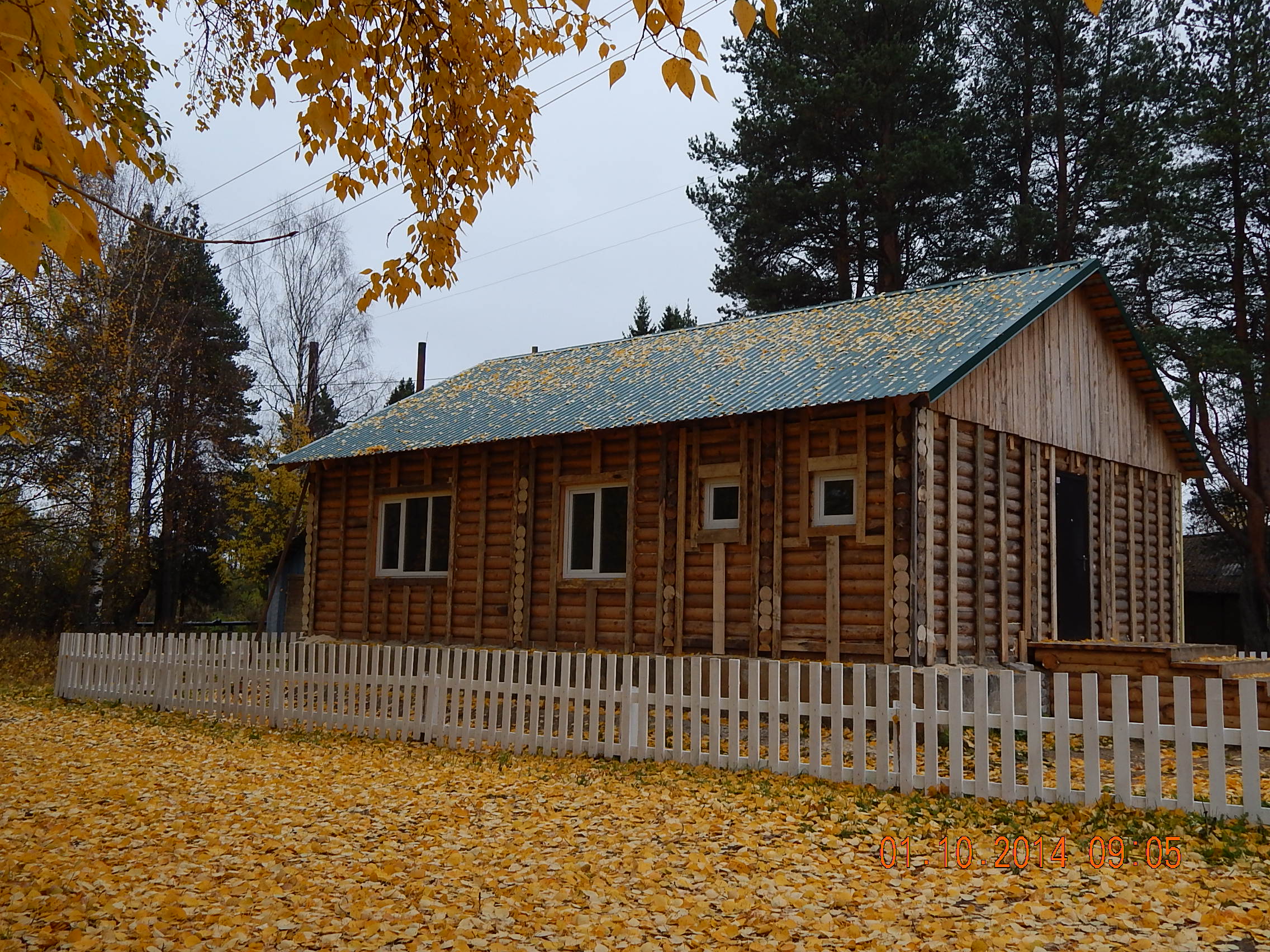 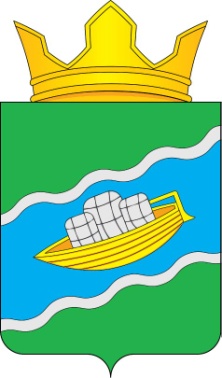 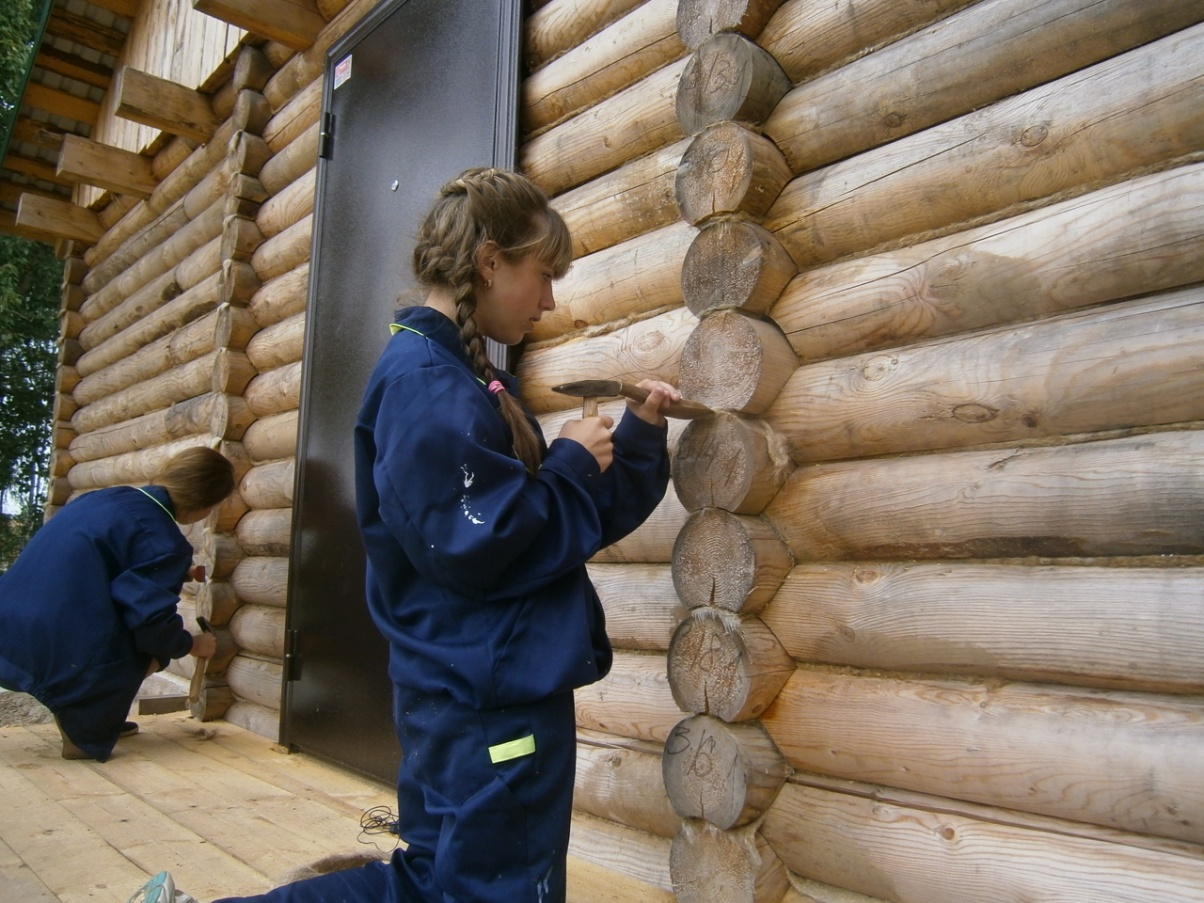 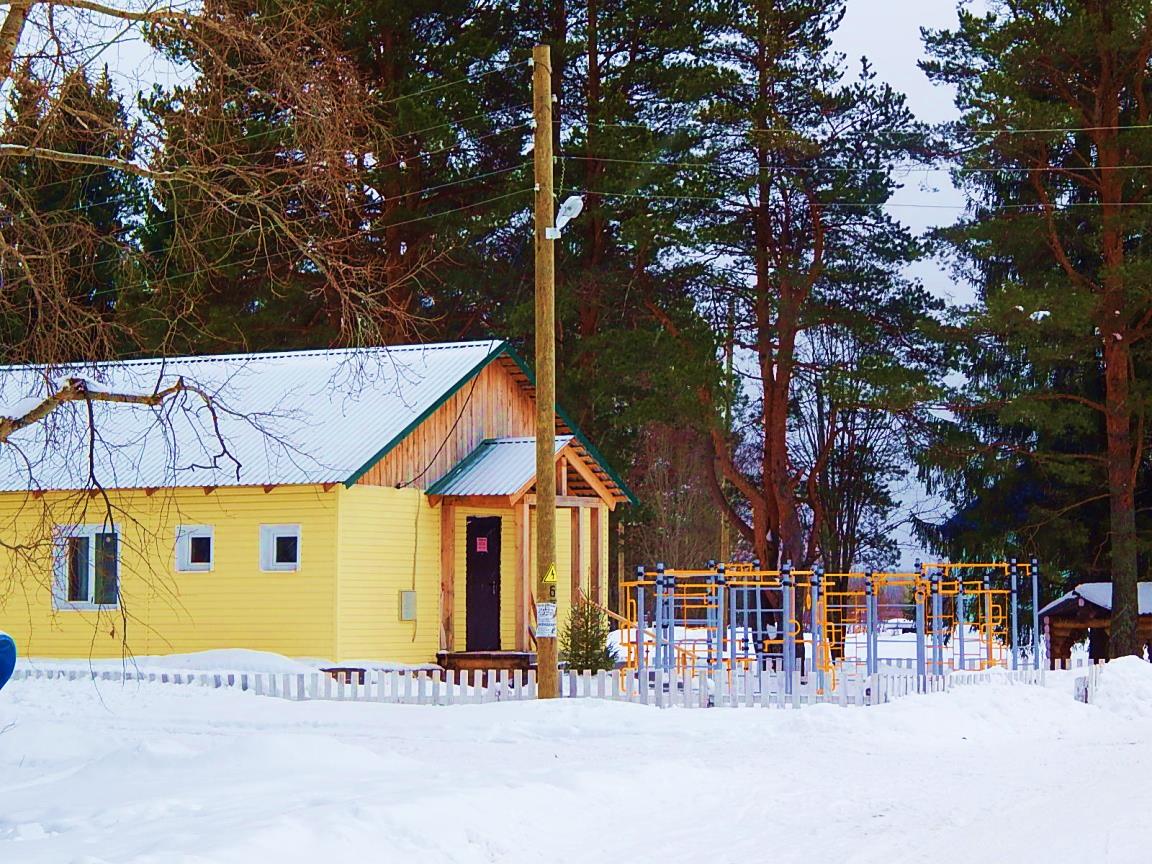 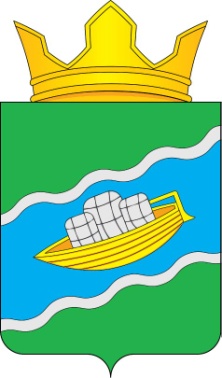 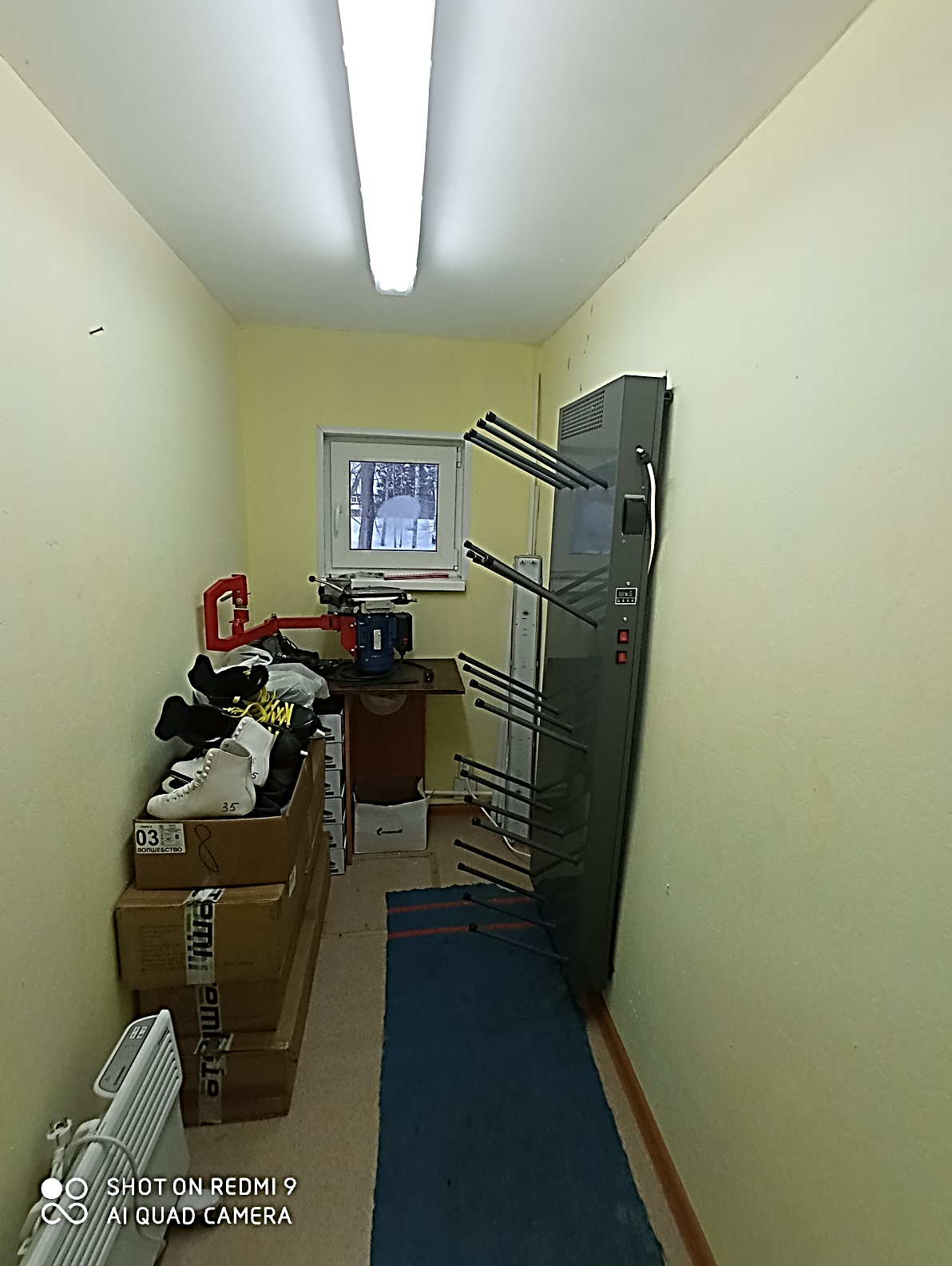 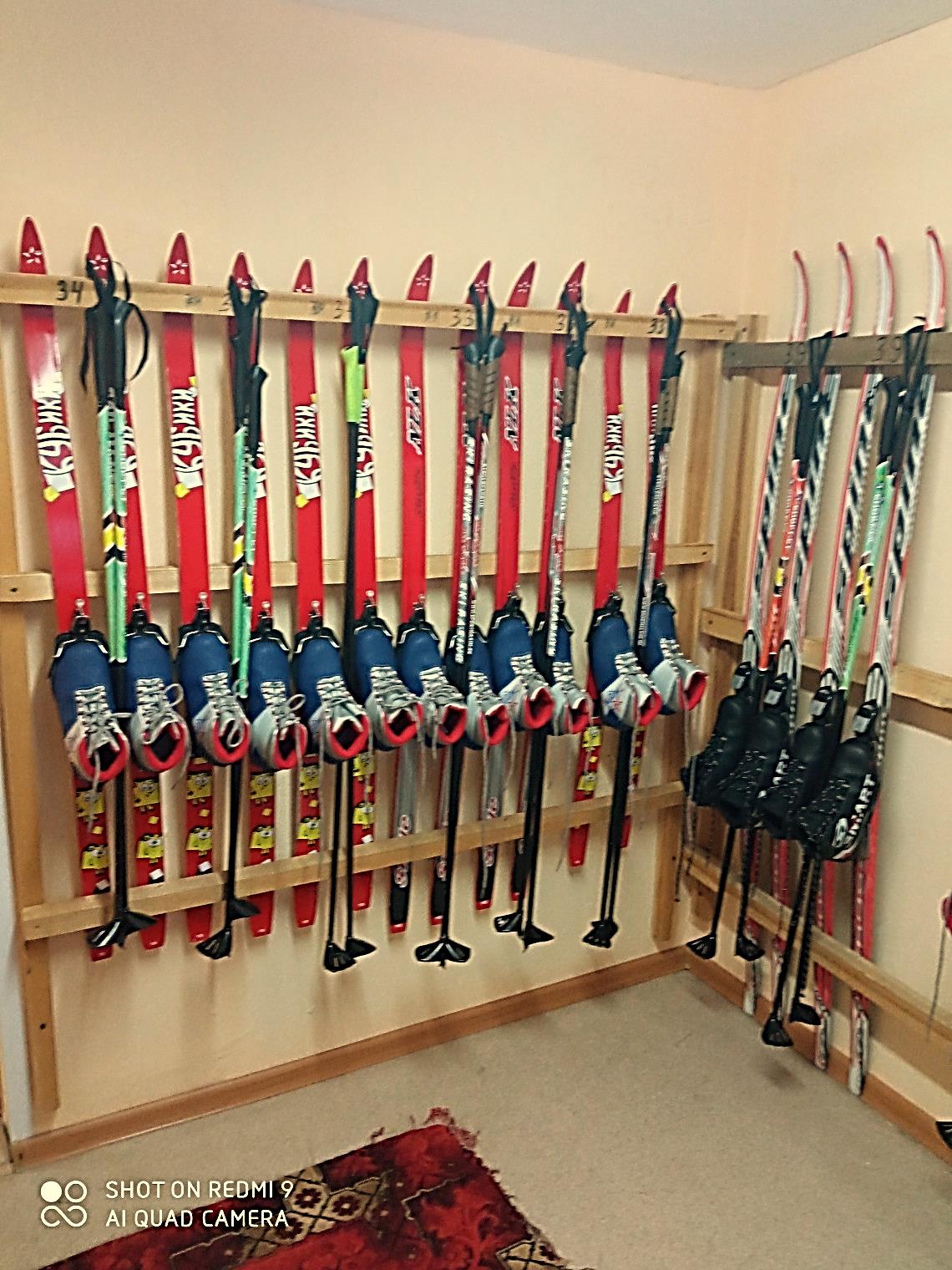 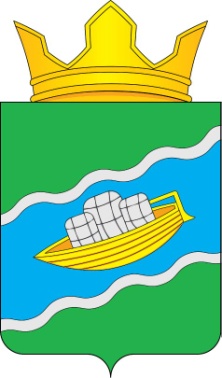 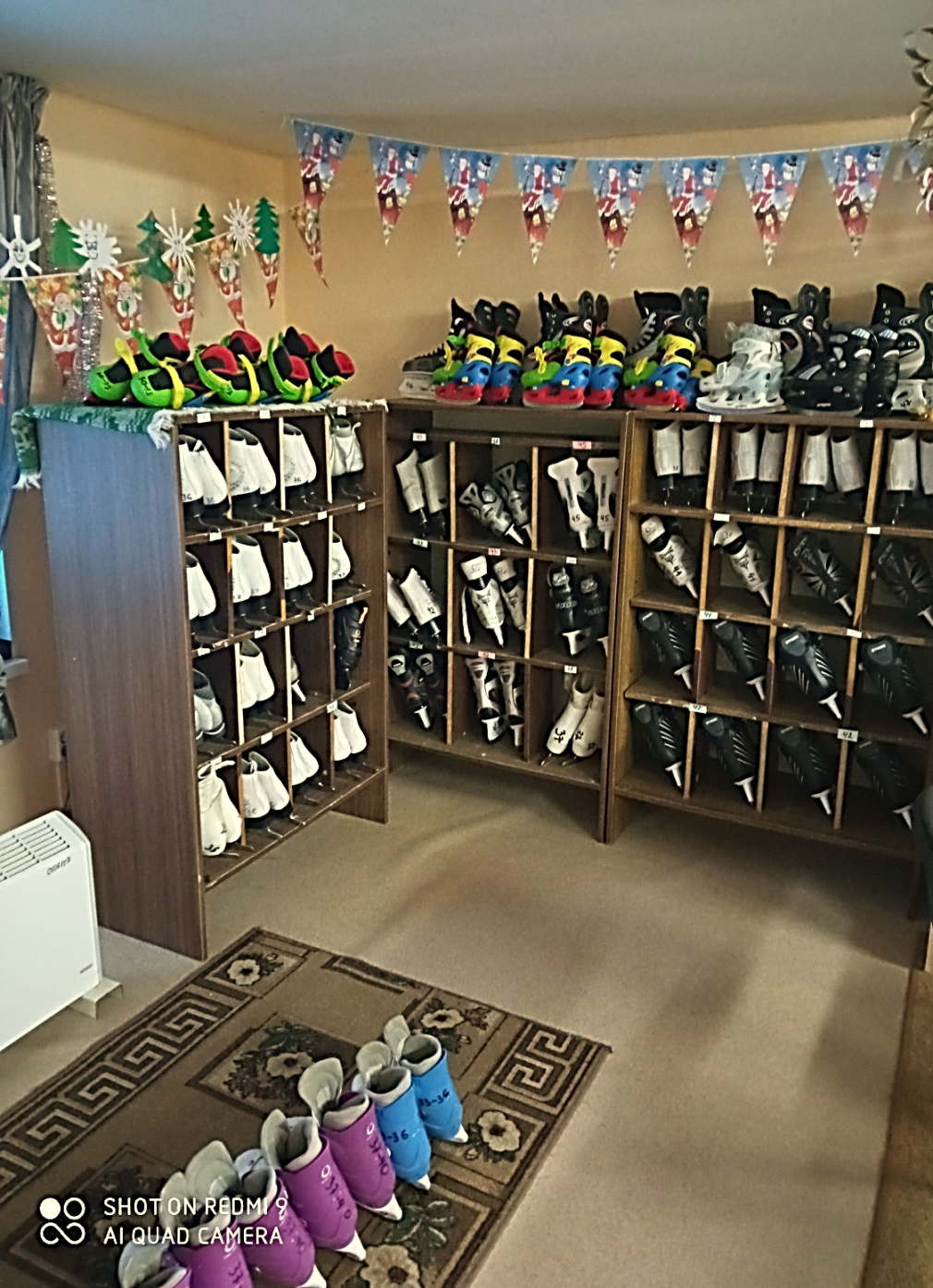 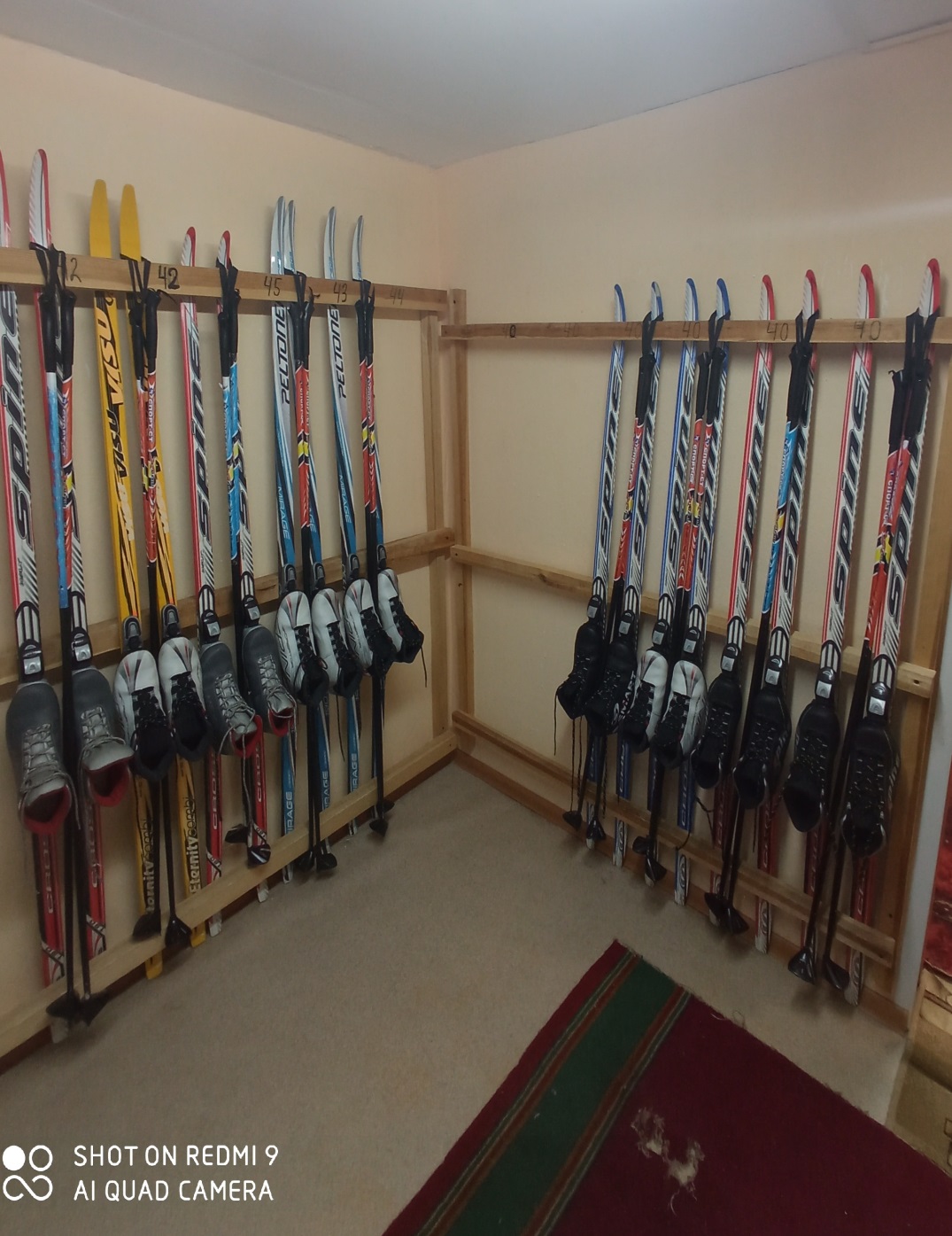 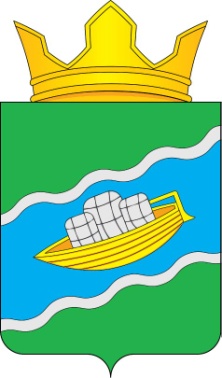 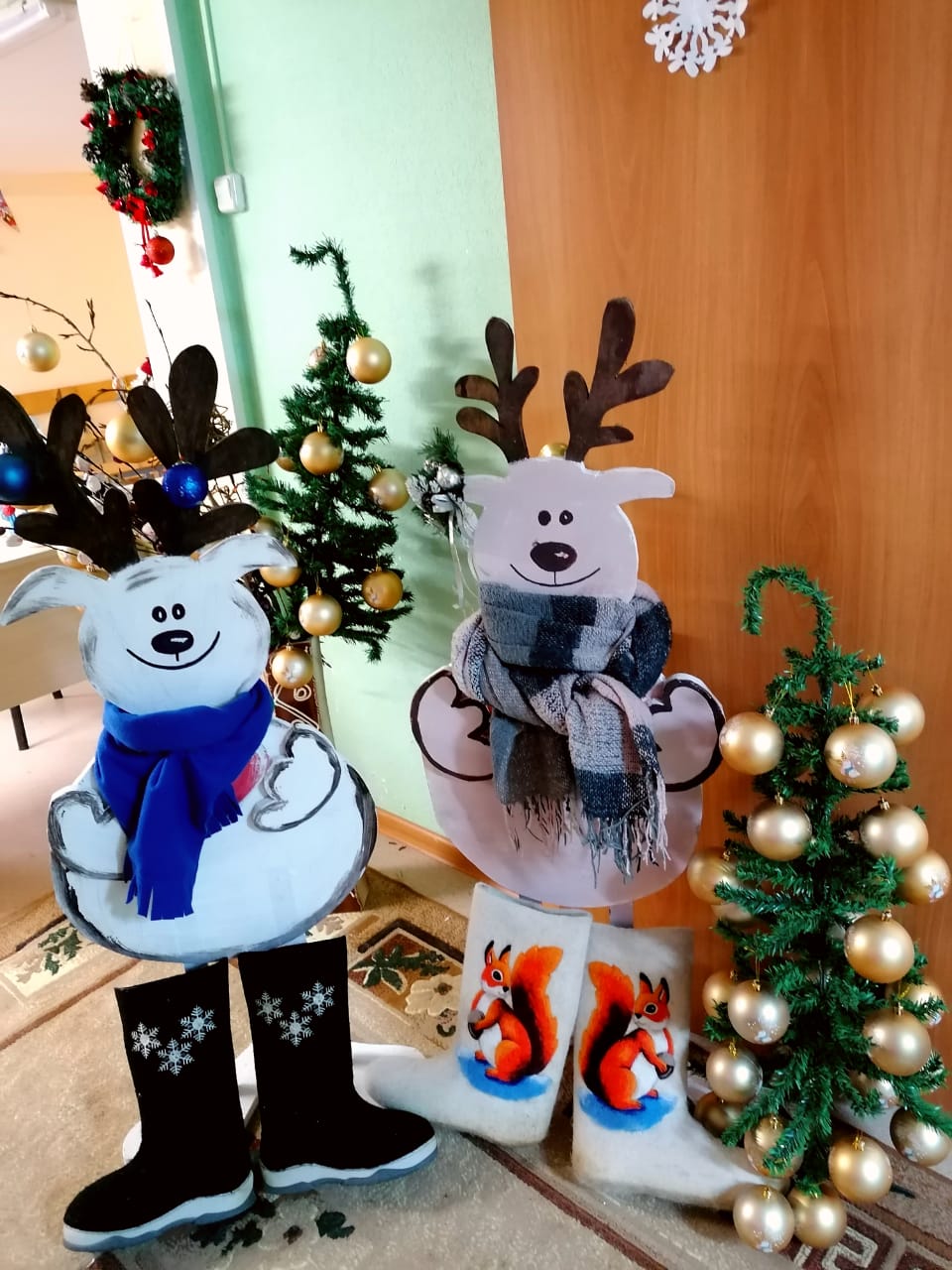 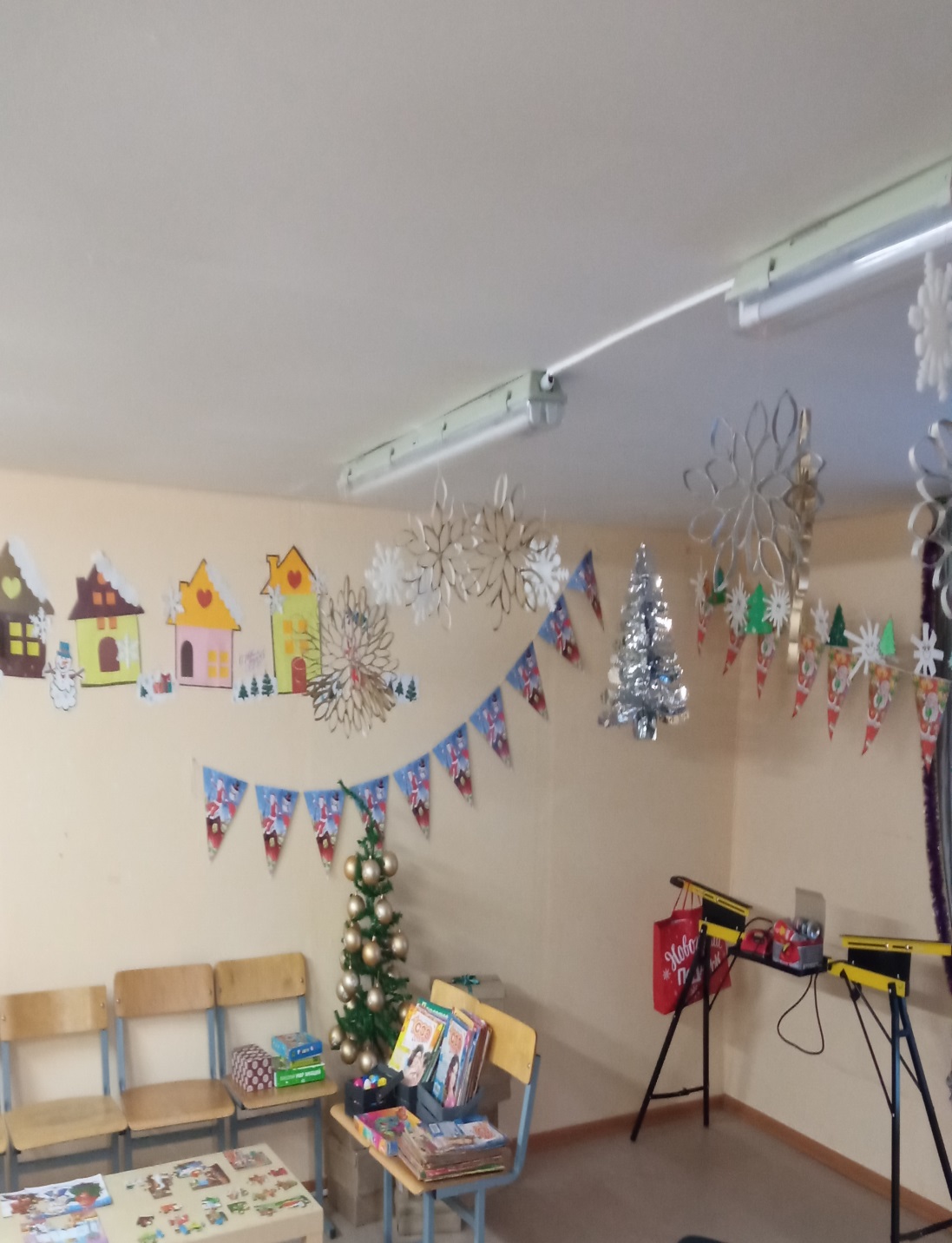 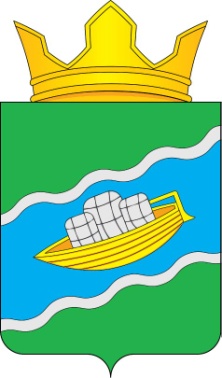 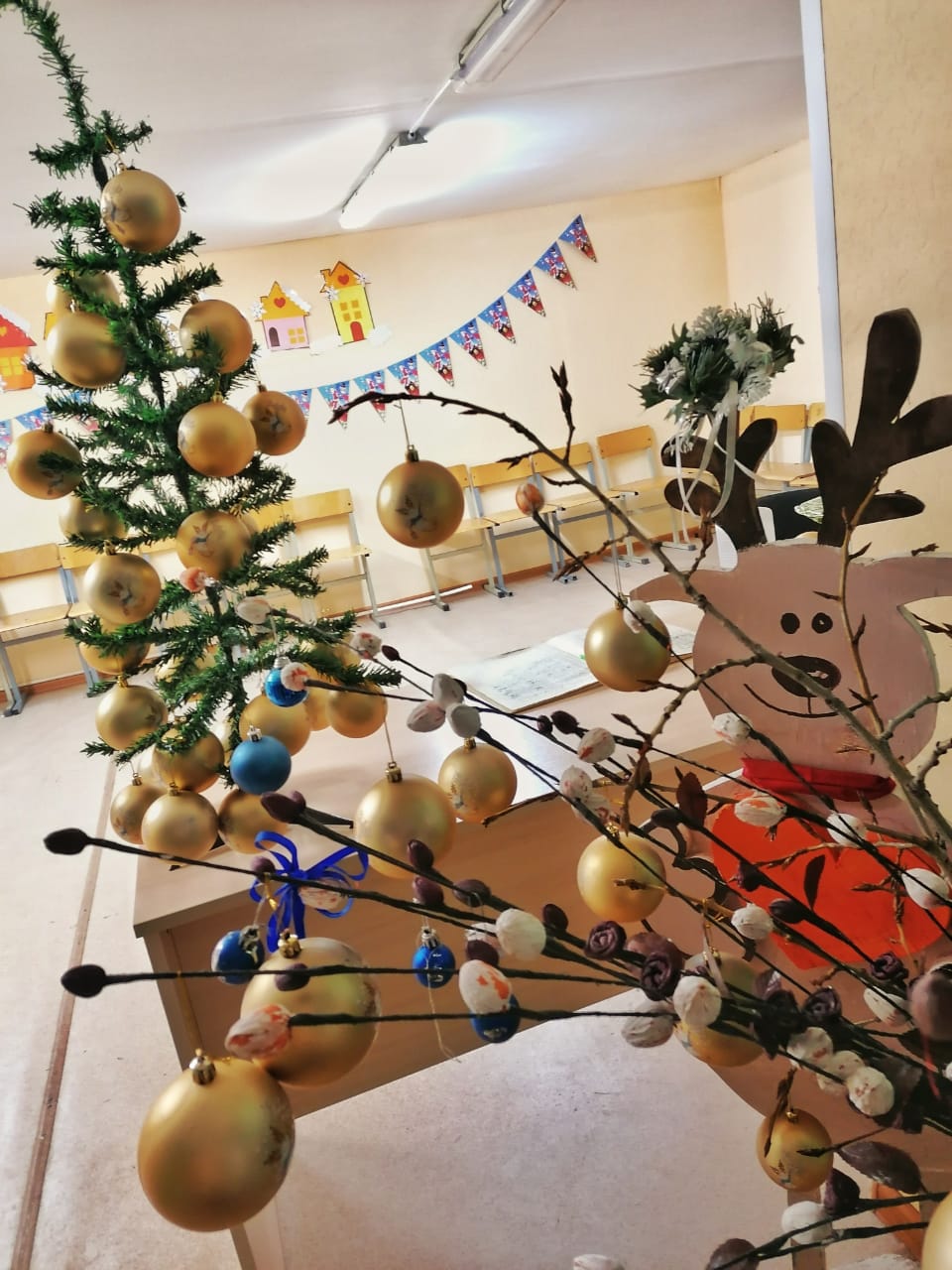 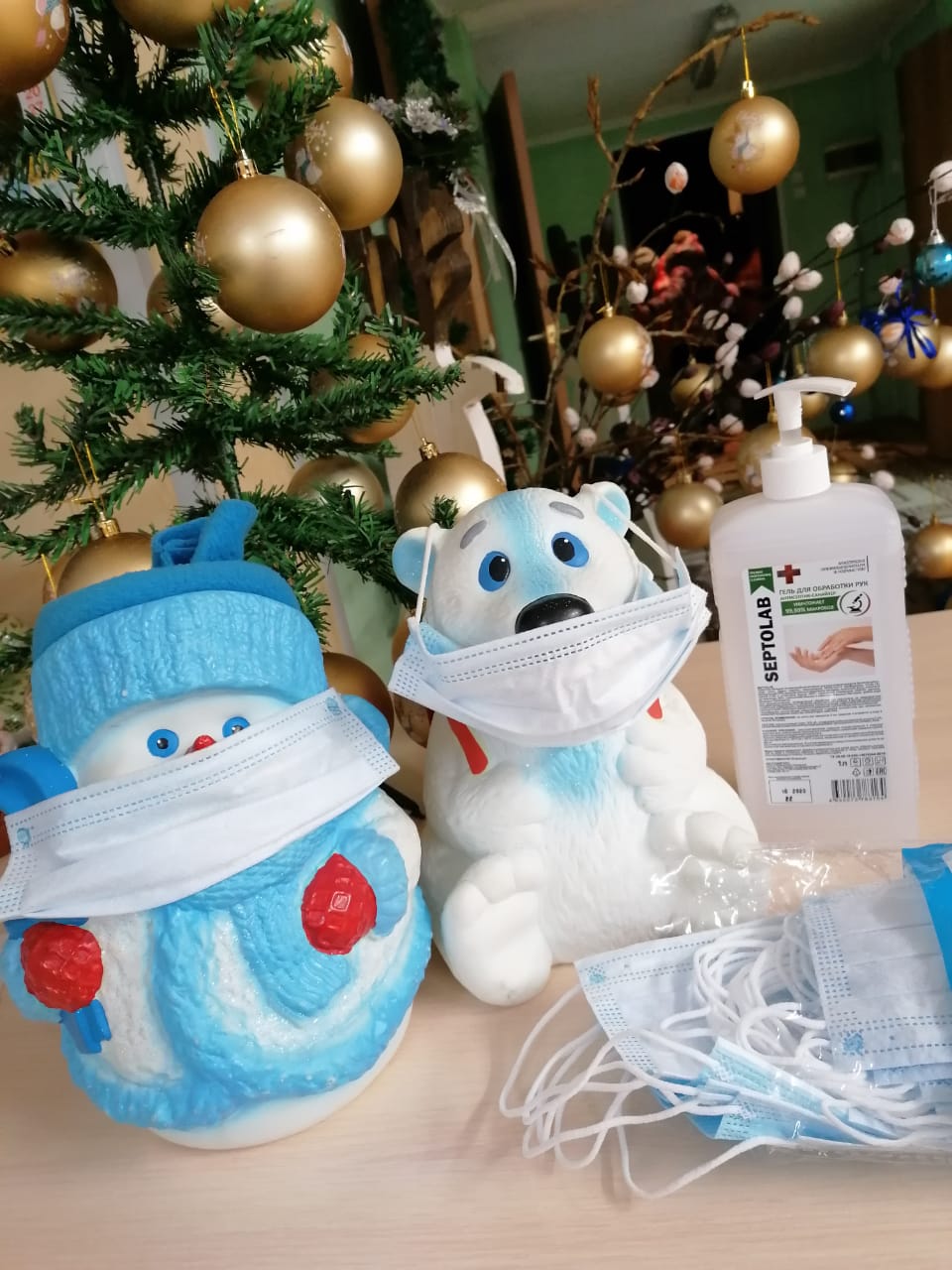 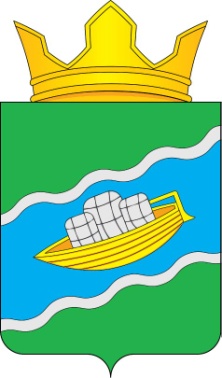 «Благоустройство ул.Шулепова»ГУ РК «Центр поддержки развития экономики Республики Коми»Сроки реализации проекта:2016 г.Запрашиваемый бюджет проекта327720 рублейВклад граждан:126500Общий бюджет проекта:454220 рублей
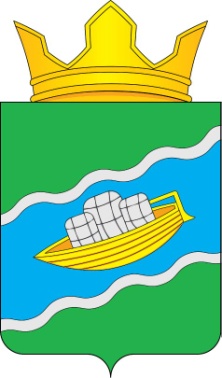 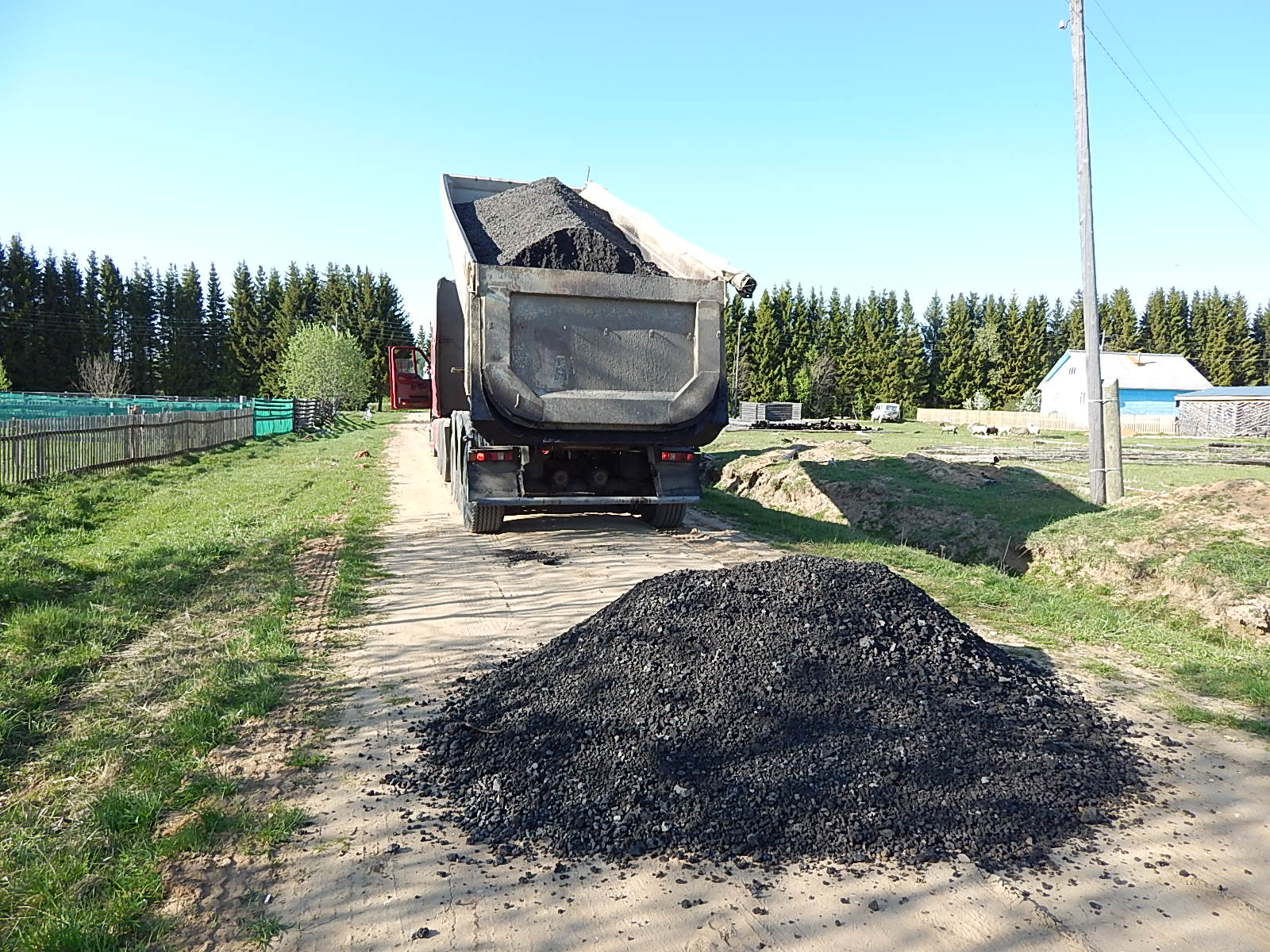 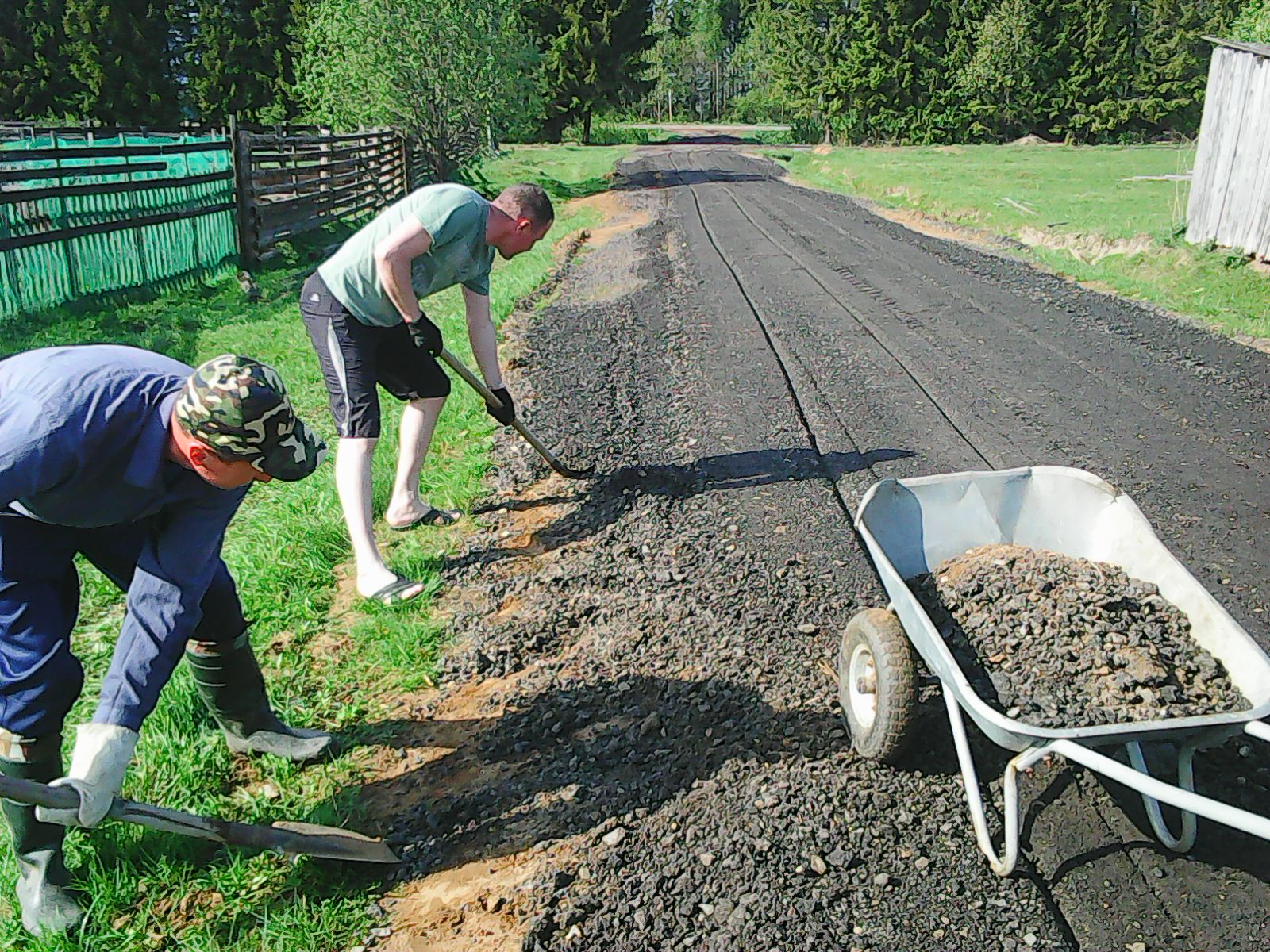 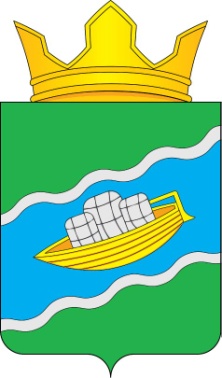 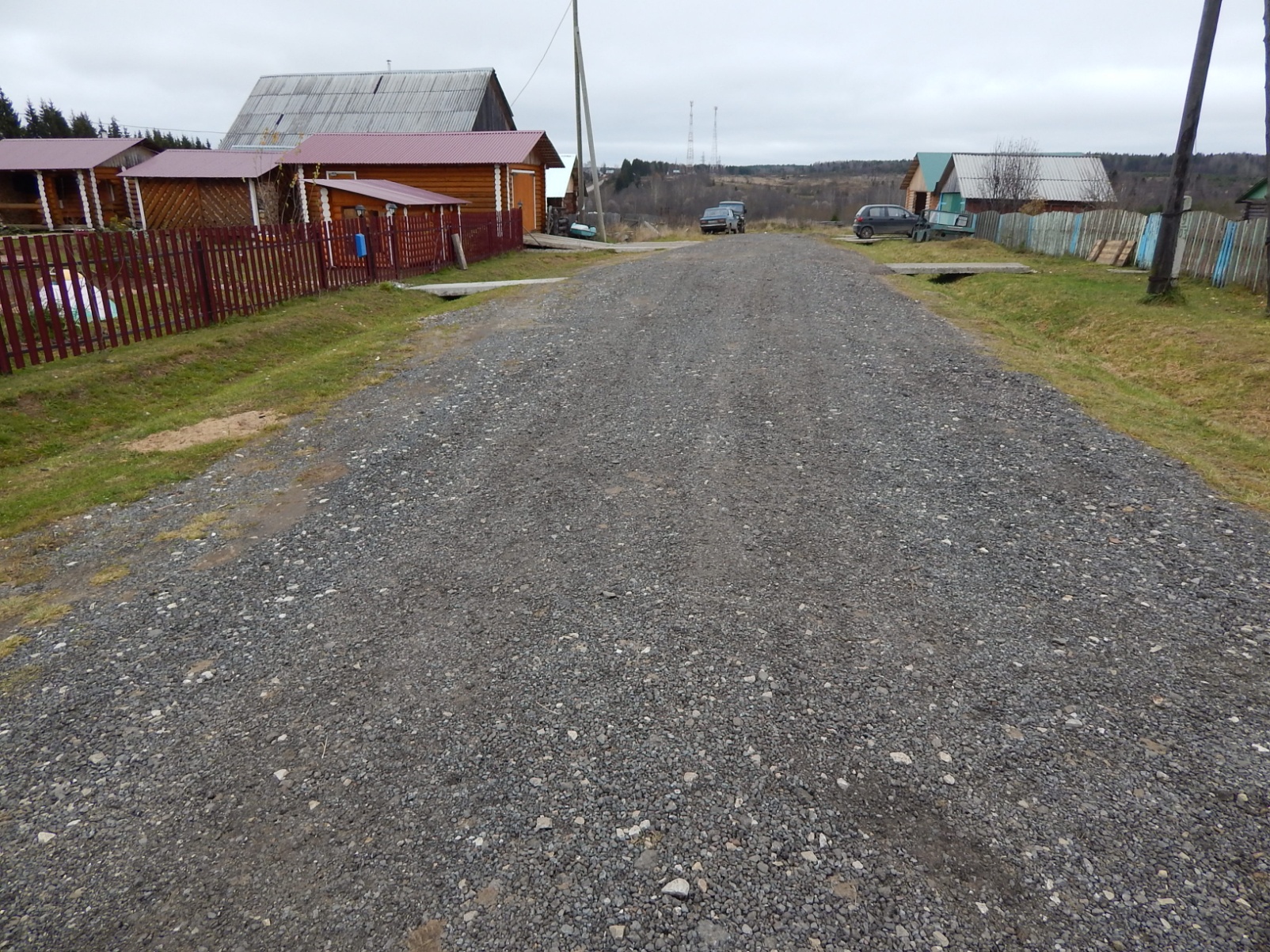 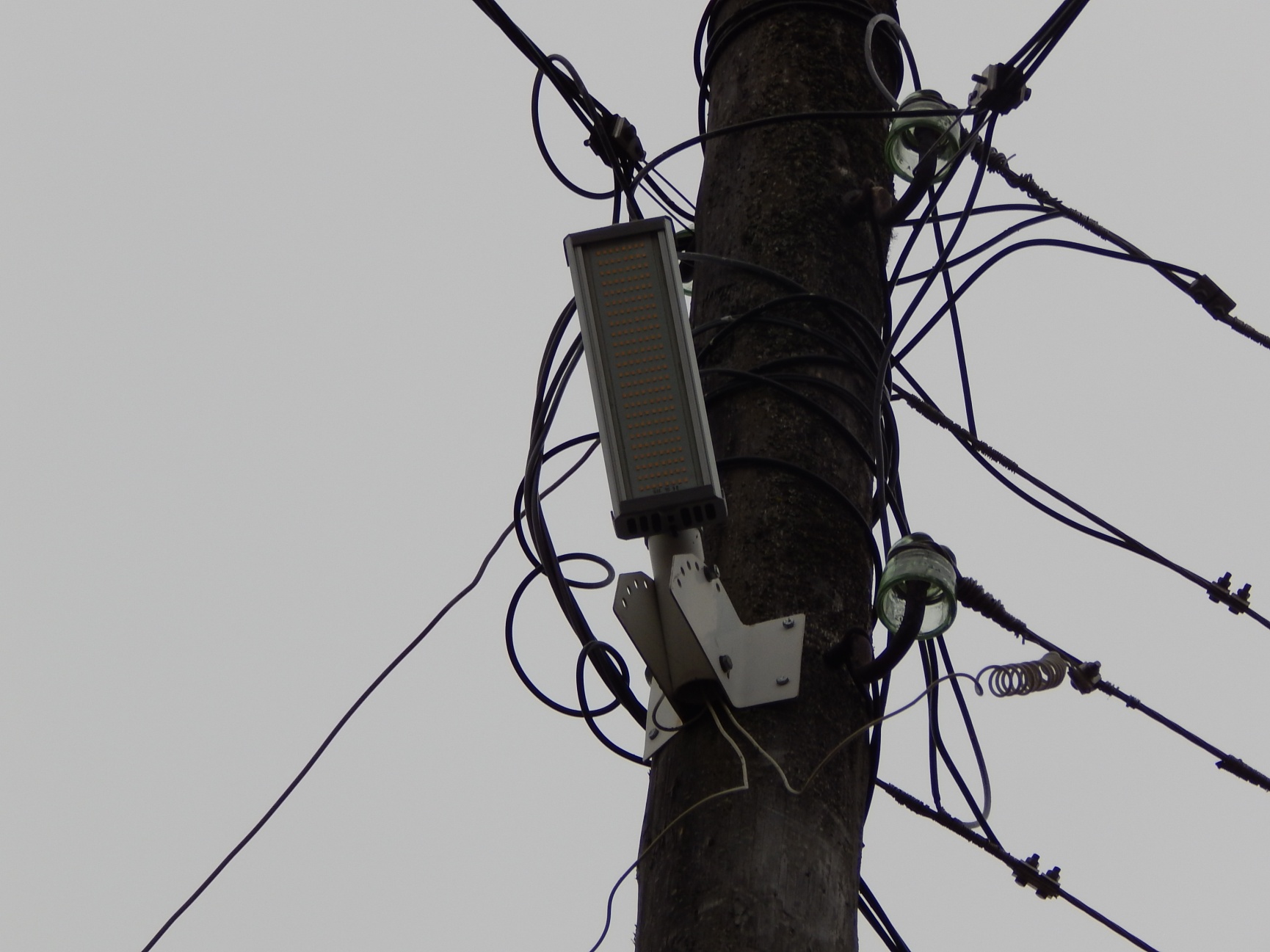 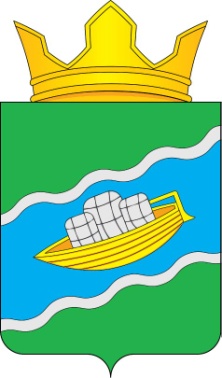 «Хоккей в каждый двор»Благотворительный фонд Елены и Геннадия ТимченкоСроки реализации проекта:2016 г.Общий бюджет проекта:798000 рублей
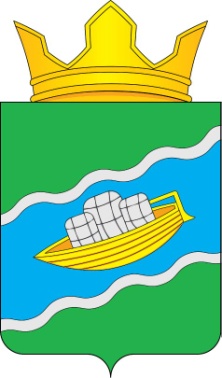 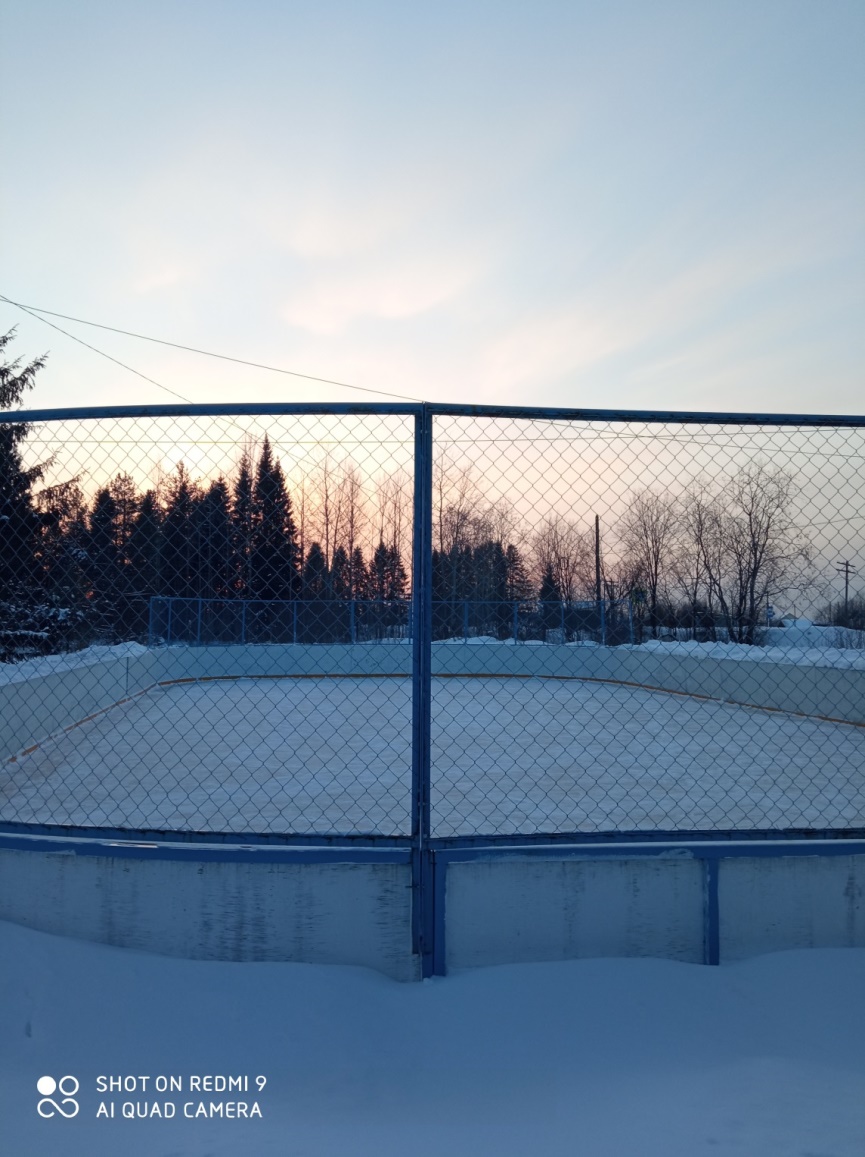 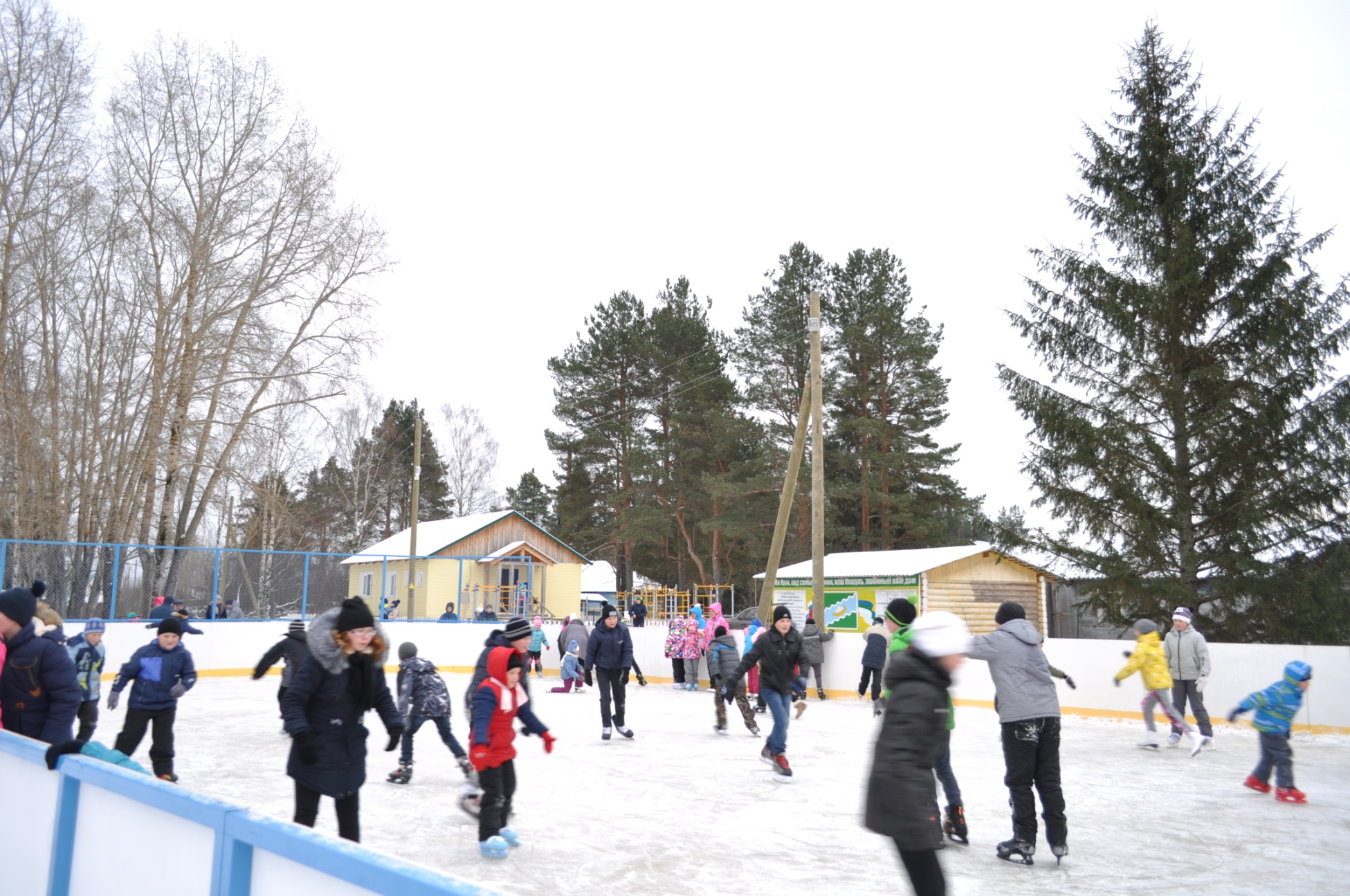 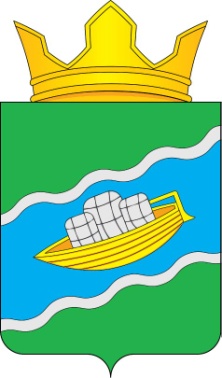 «Новый дом для бабушки и дедушки»Благотворительный фонд «Добрый город Петербург»Сроки реализации проекта:Июнь 2017 –январь 2018 г.Общий бюджет проекта (в рублях):117 260 рублей
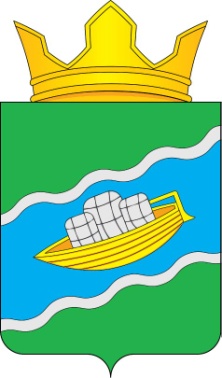 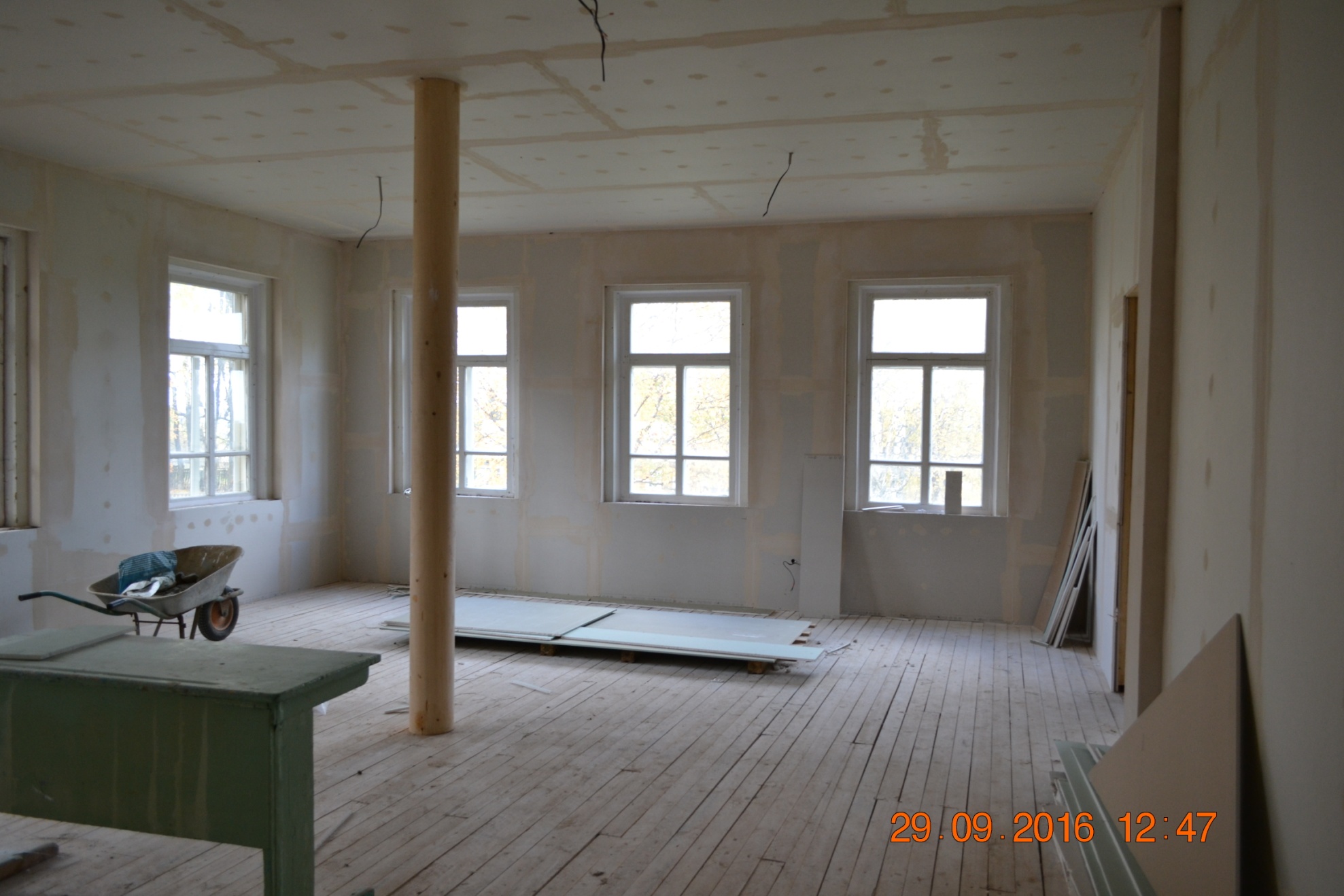 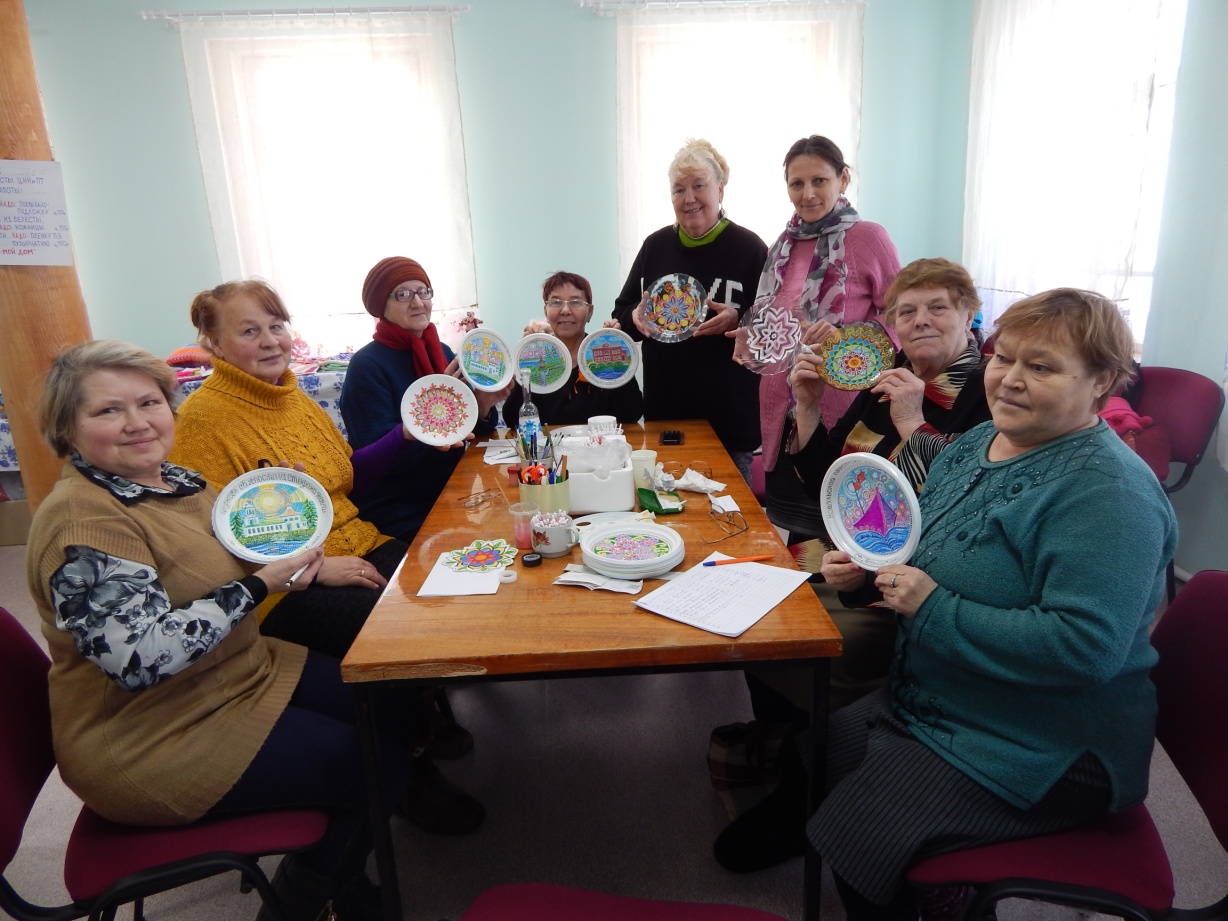 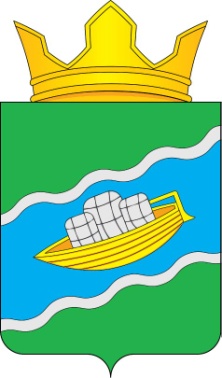 « Дорога к здоровью»Министерство экономики Республики КомиСроки реализации проекта:2018 г.Запрашиваемый бюджет проекта (в рублях)215250 рублейОбщий бюджет проекта (в рублях):310000 рублей
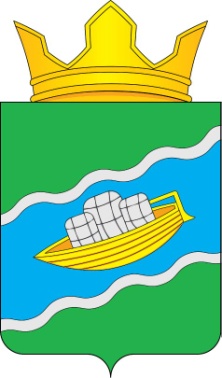 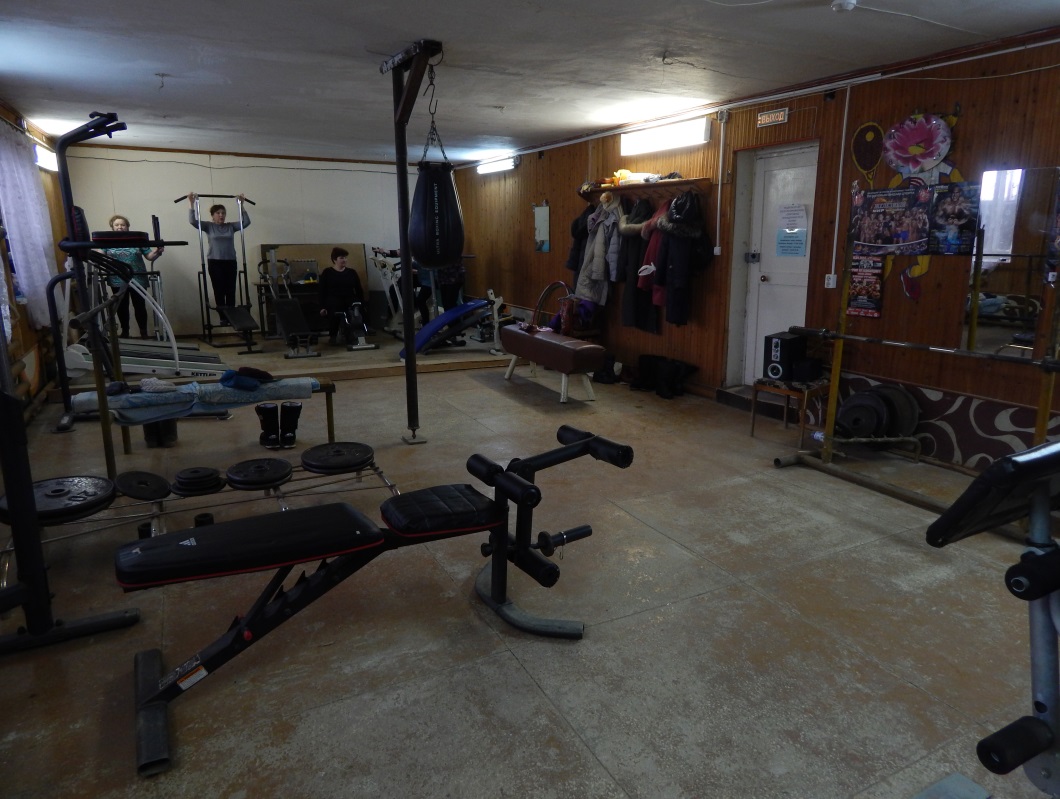 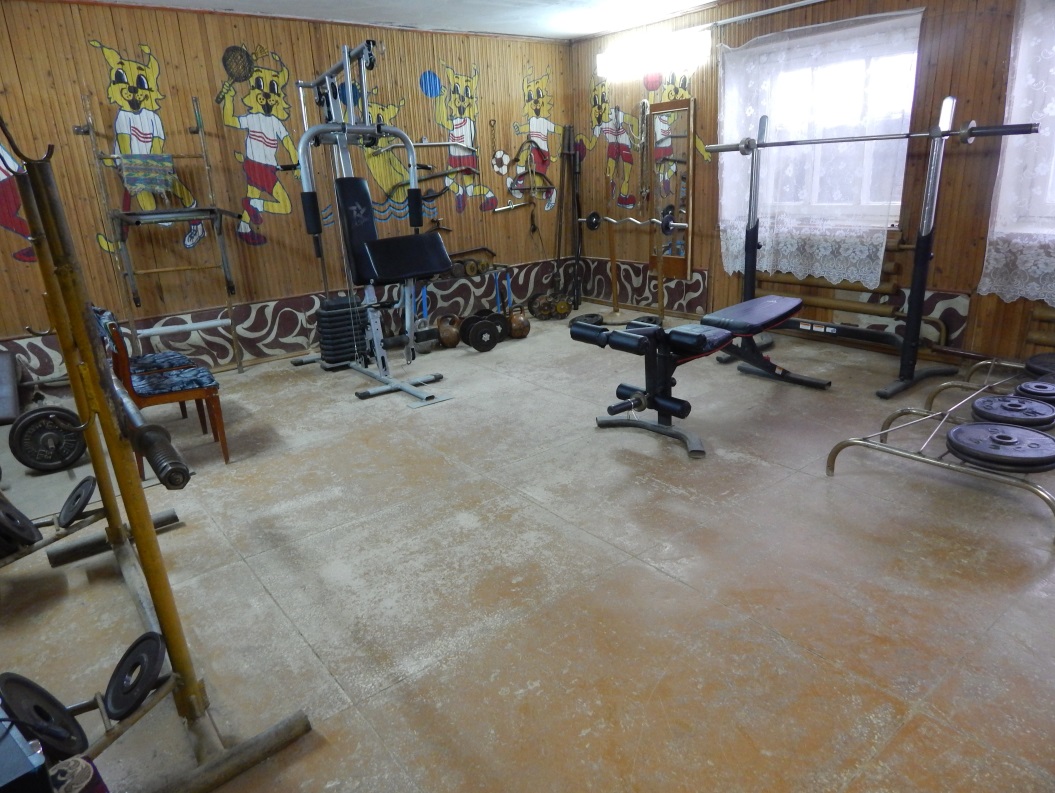 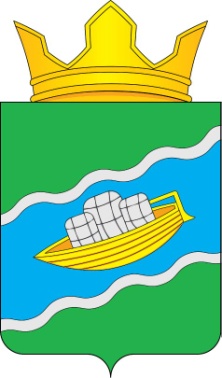 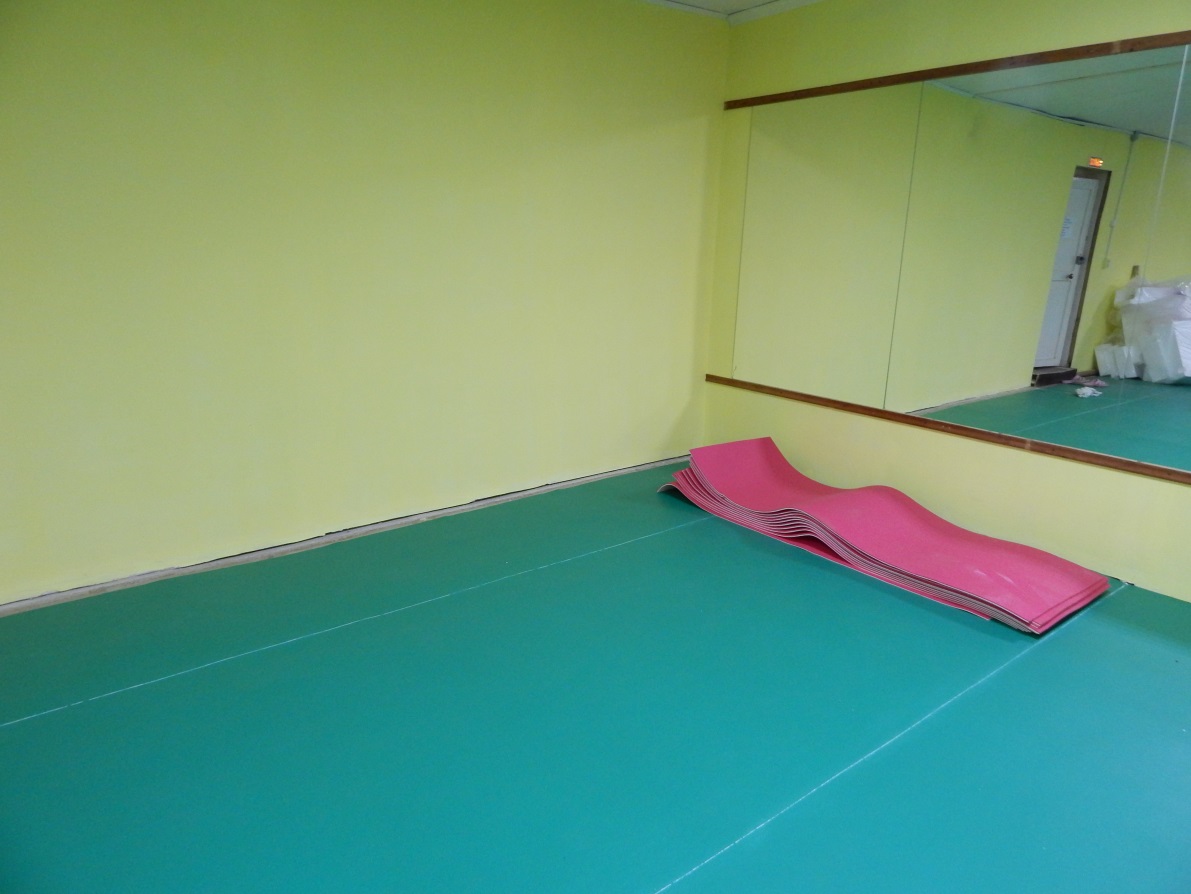 Зал после ремонта
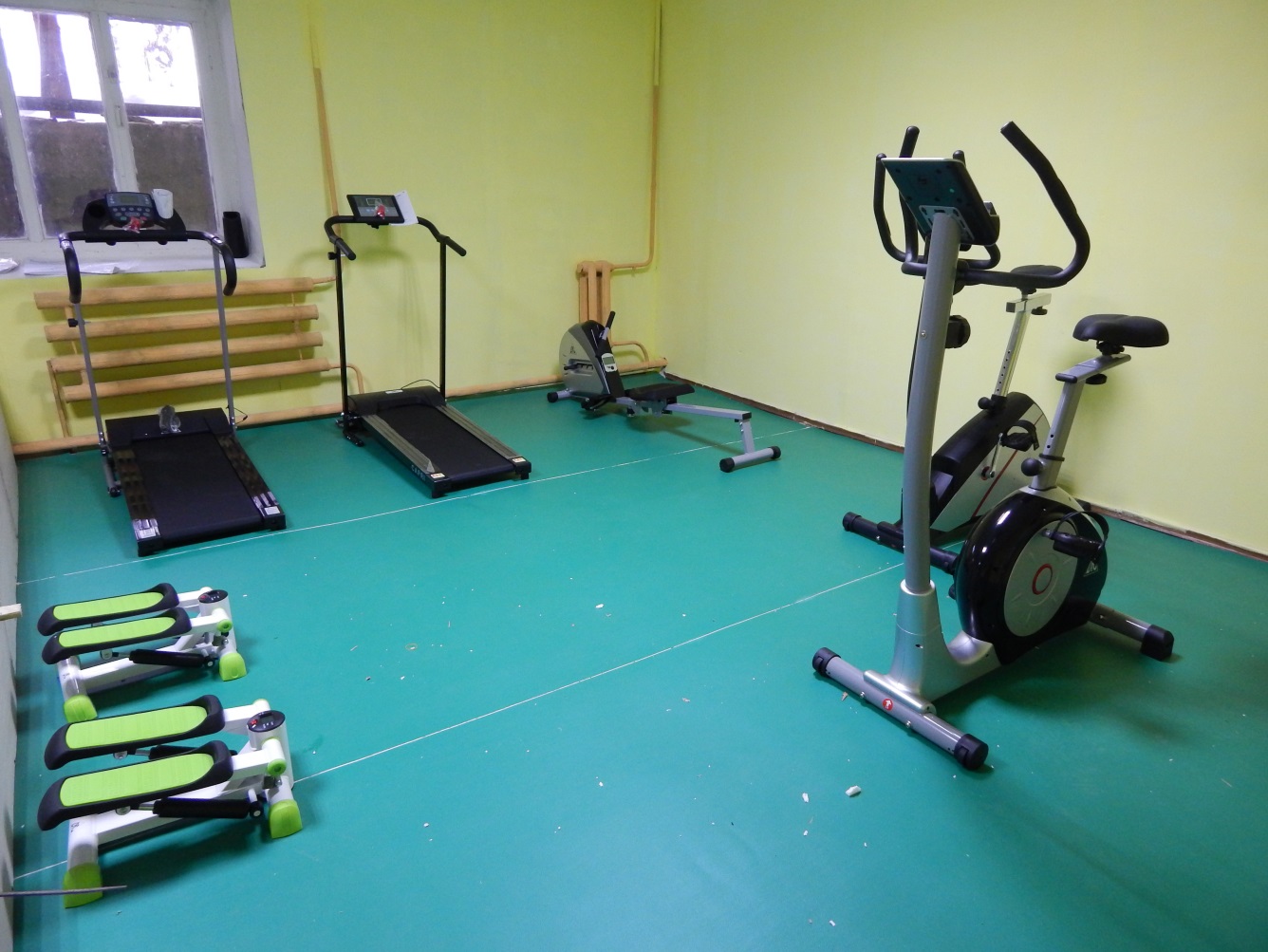 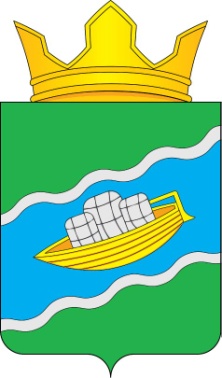 «Новая жизнь Алексеевского училища»Фонд Президентских грантовСроки реализации проекта:2018 г.Общий бюджет проекта (в рублях):494289,98 рублей
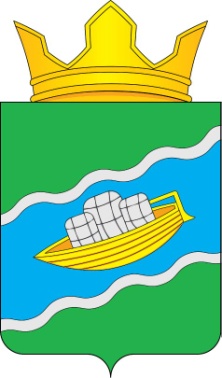 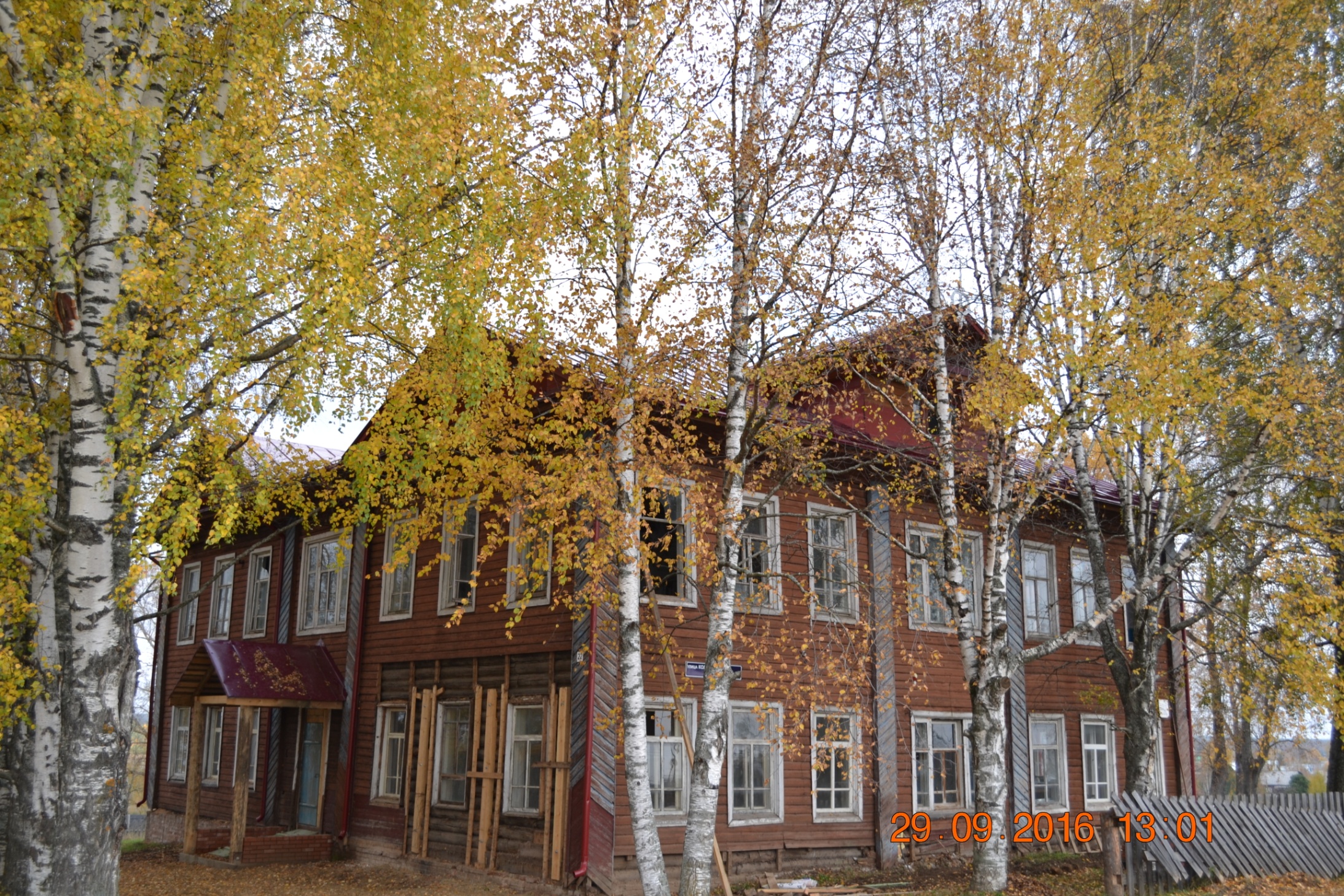 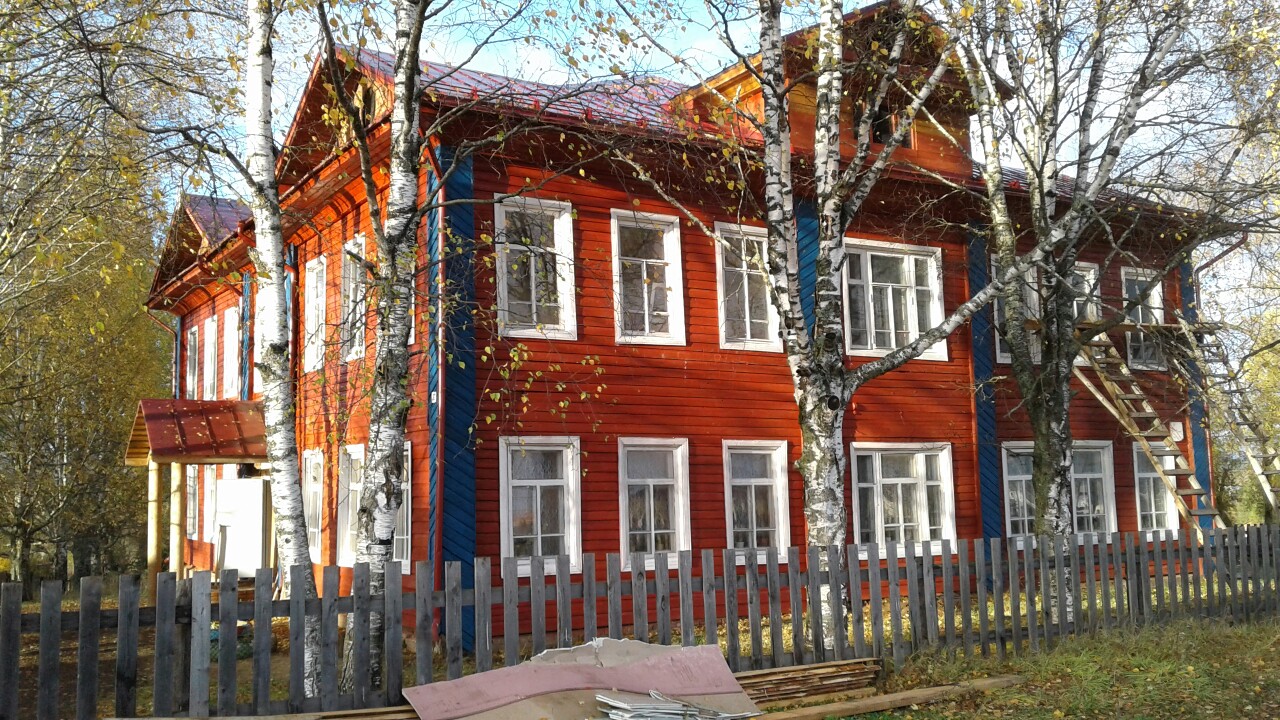 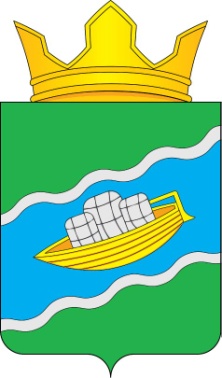 Баркас «Ношульской пристани»Фонд Президентских грантовСроки реализации проекта:2019 г.Общий бюджет проекта (в рублях):366290  рублей
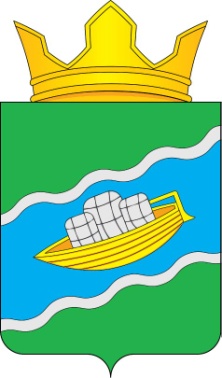 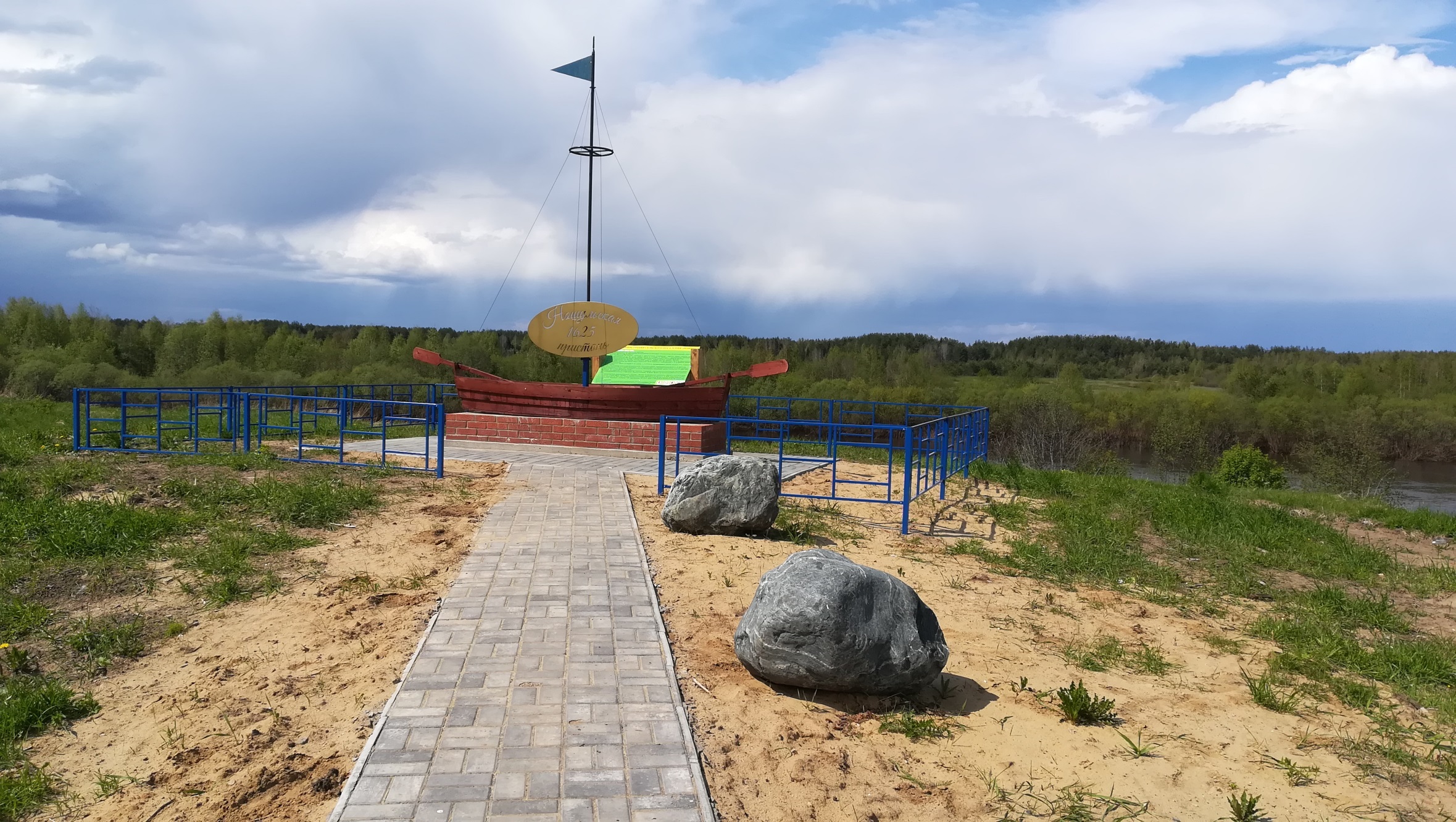 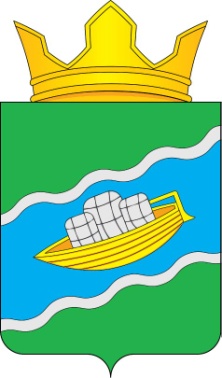 Ветеран живет рядомгрант АМР «Прилузский»Сроки реализации проекта:2019 г.Общий бюджет проекта (в рублях):10800  рублей
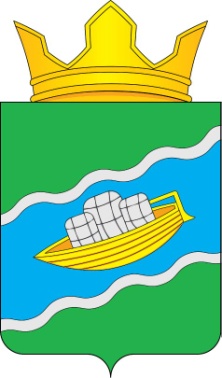 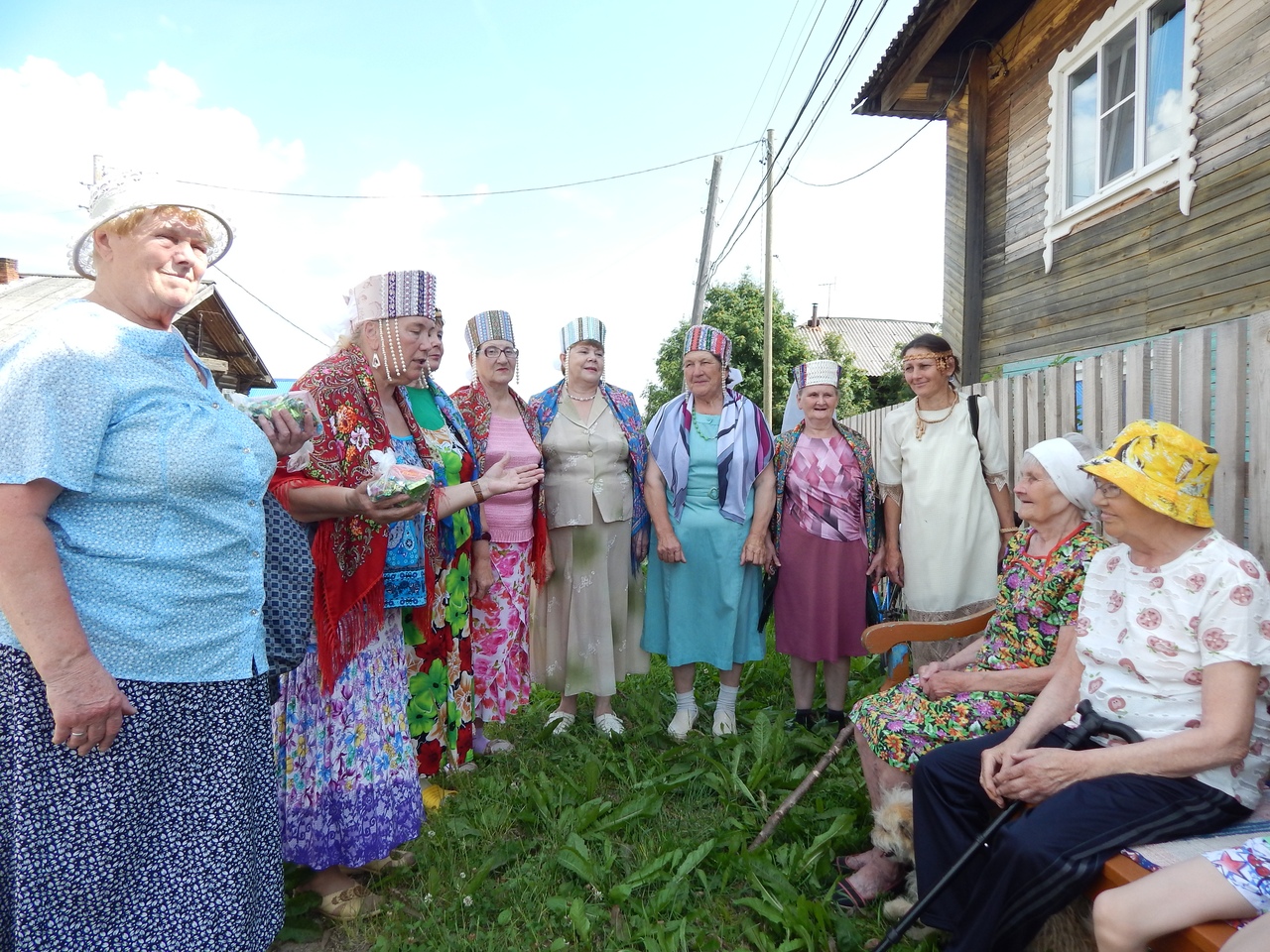 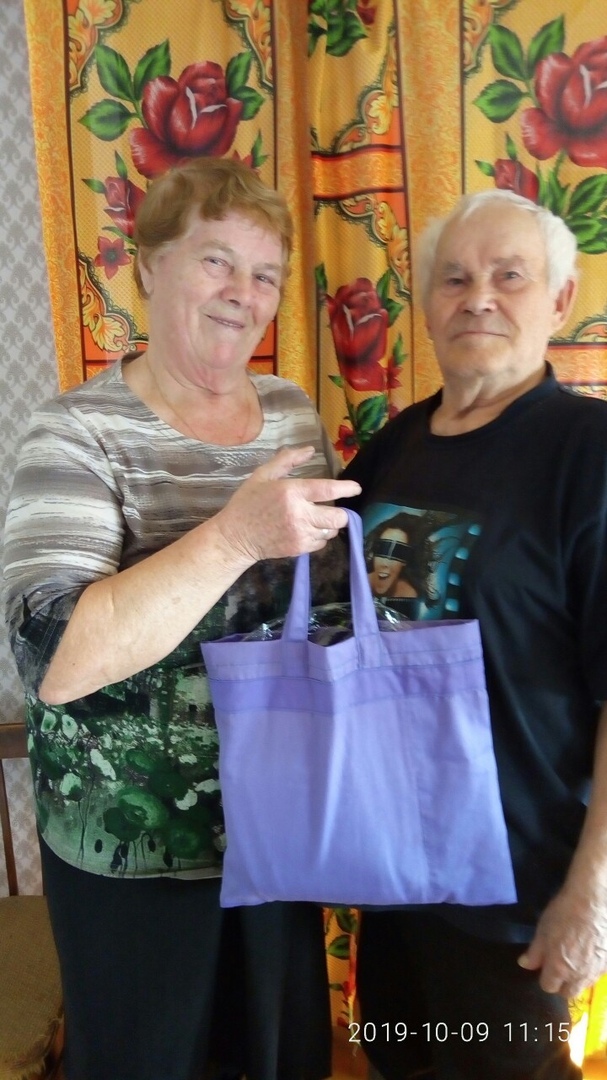 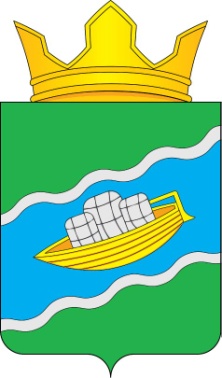 «Хронограф Алексеевского училища»Фонд Президентских грантовСроки реализации проекта:2020 г.Общий бюджет проекта (в рублях):483710  рублей
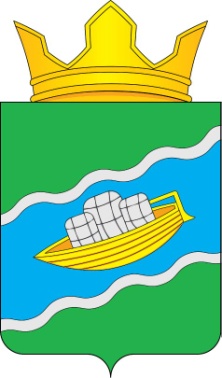 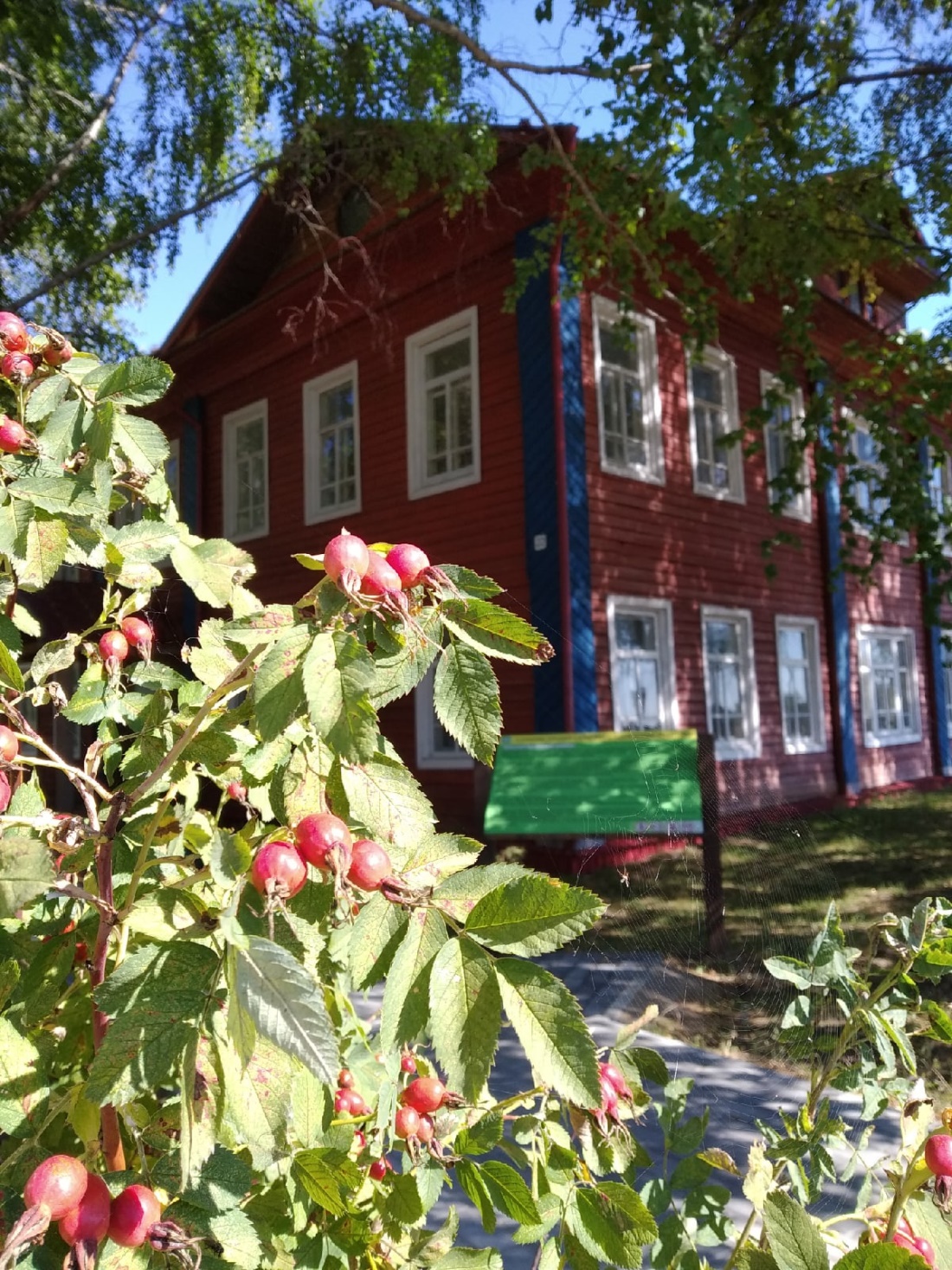 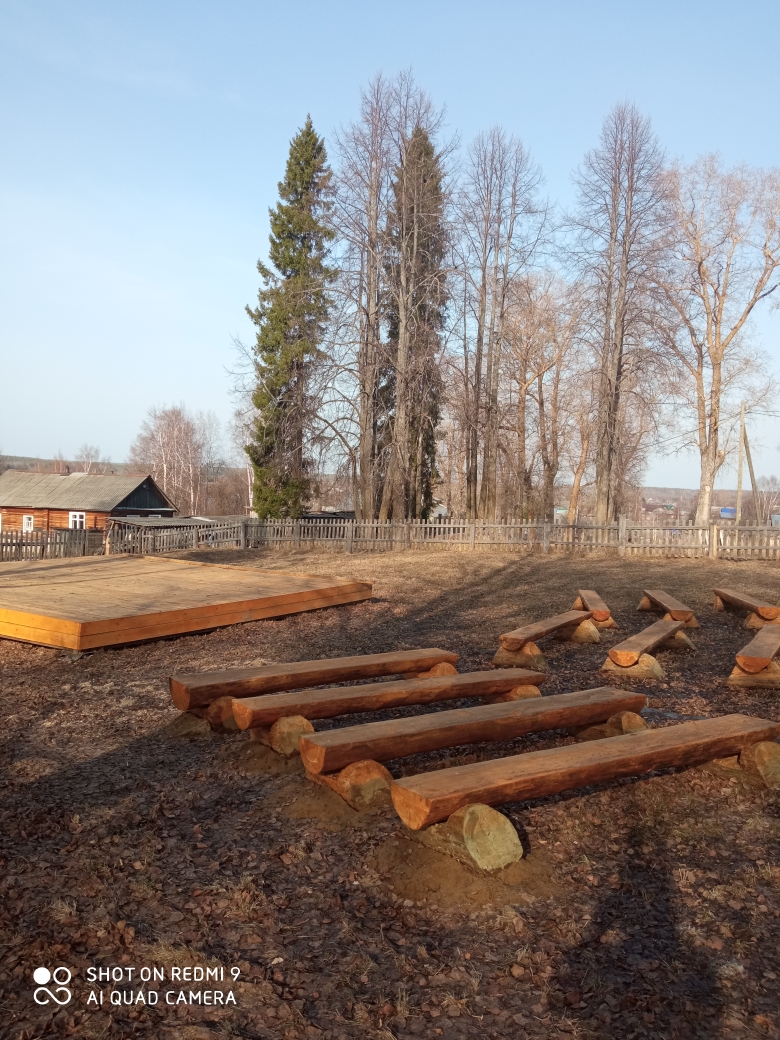 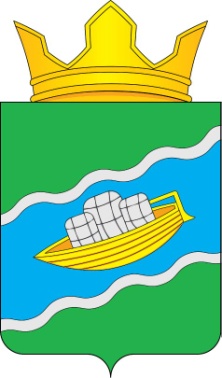 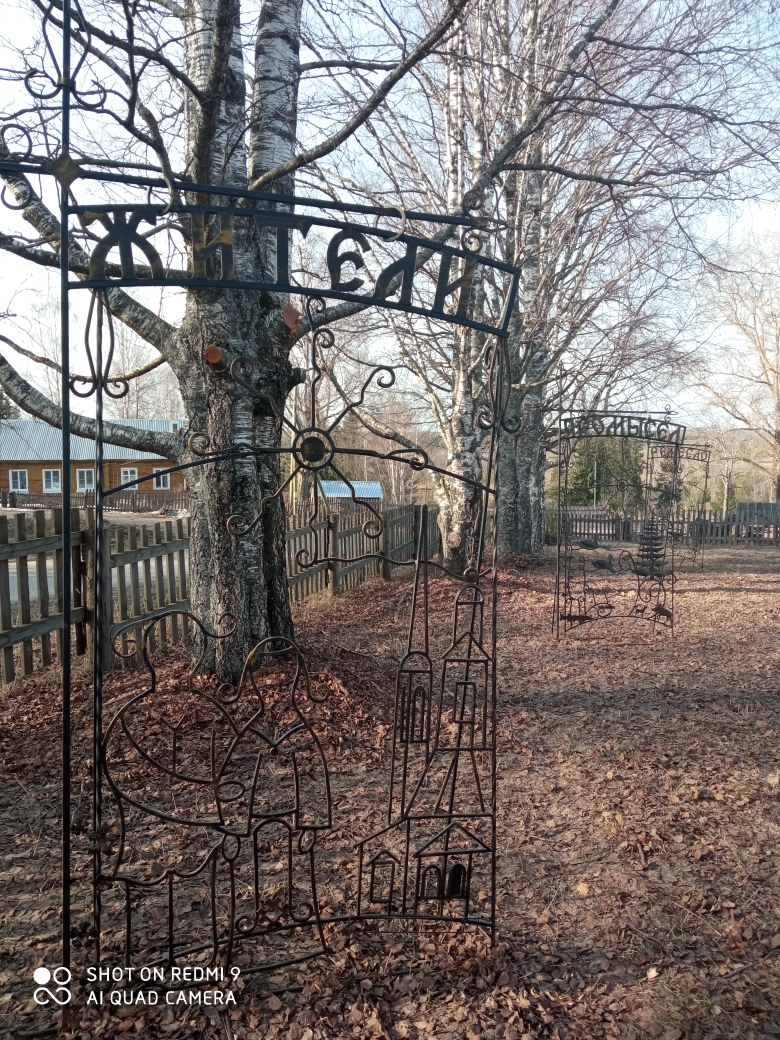 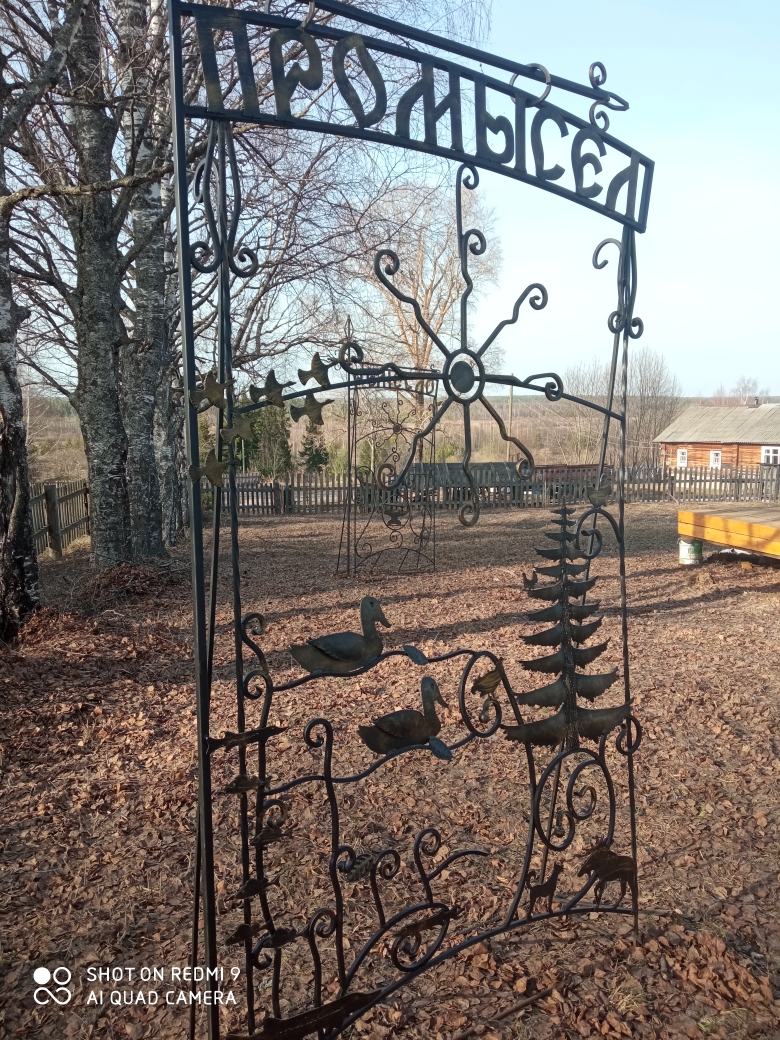 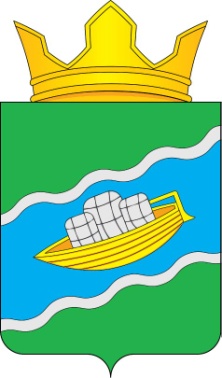 «Азбука Молодцова»Фонд Президентских грантовСроки реализации проекта:2021 г.Общий бюджет проекта (в рублях):521390  рублей
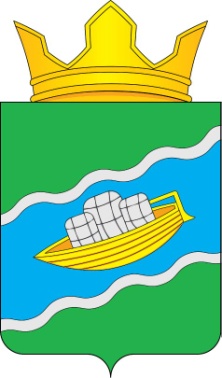 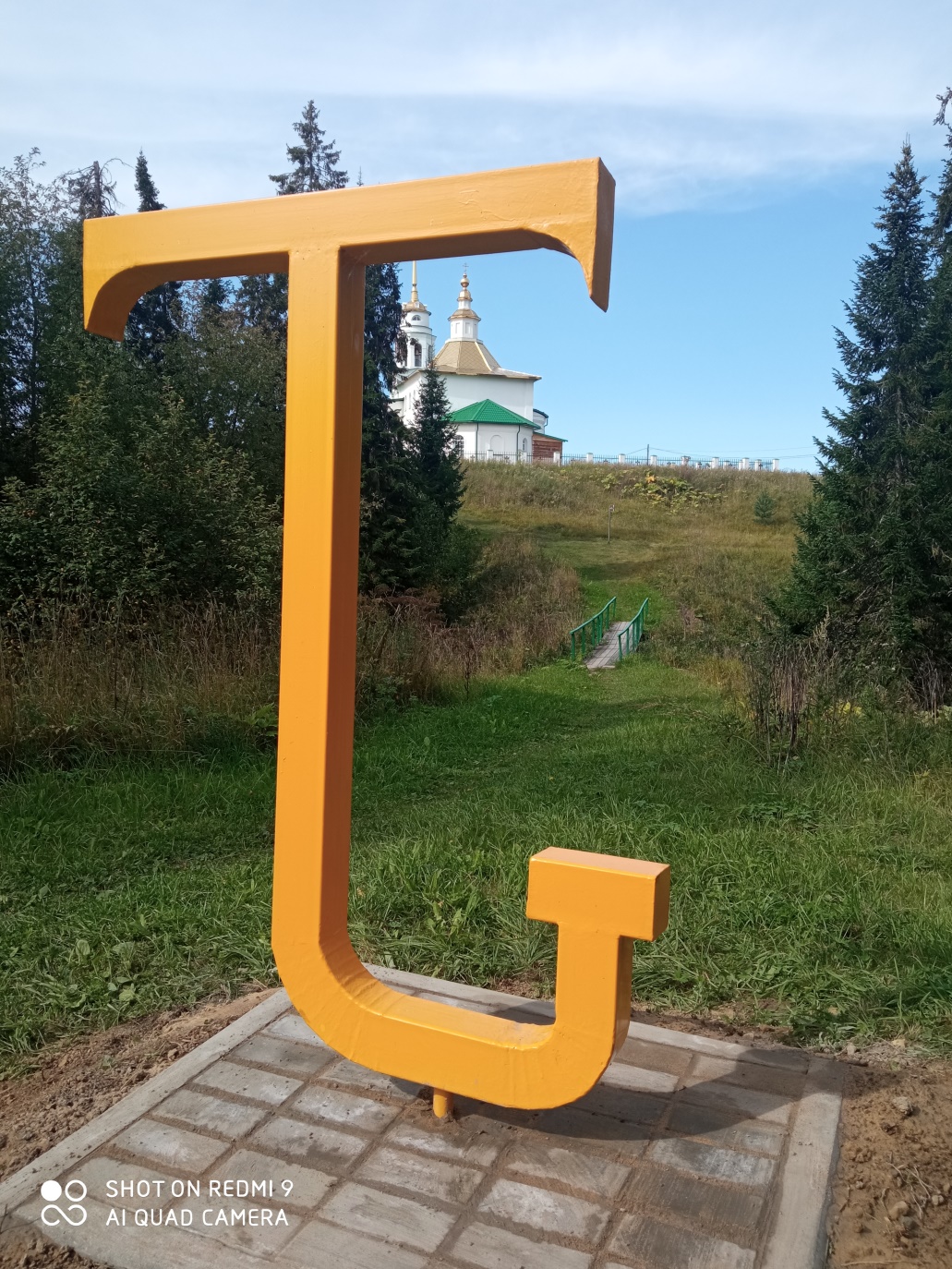 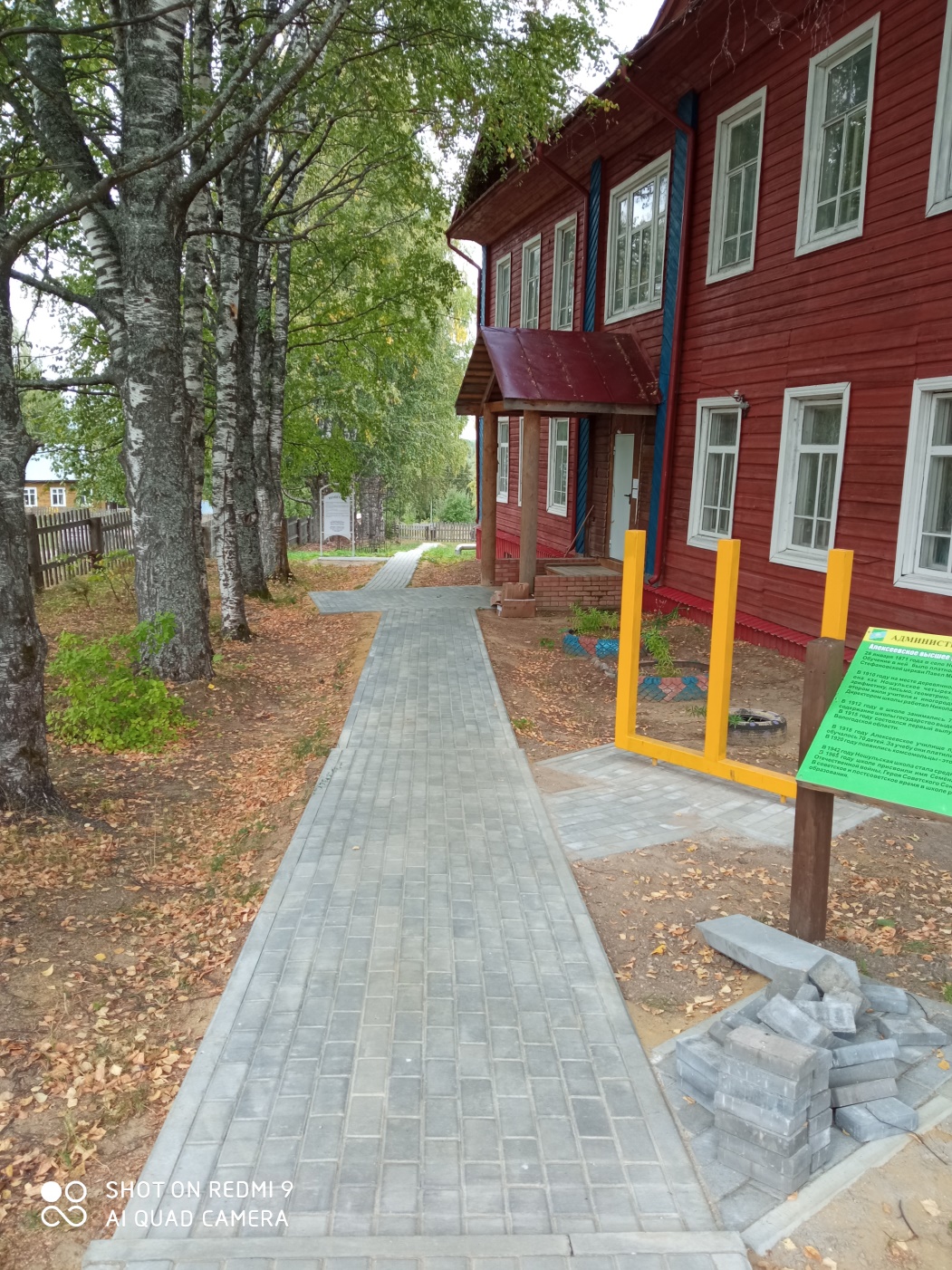 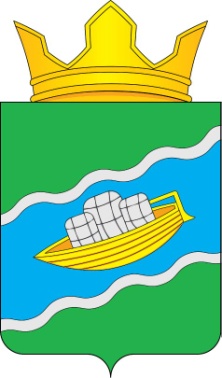 ТОС «Якушево»
1.
Название проекта: Ремонт дороги на горе в сельском поселении   «Ношуль»  д. Яковлевская ул. Якутинская  «Грездса чой».
 
- МО МР «Прилузский»
- Полная стоимость Проекта – 93750,00 рублей
- Оцененная стоимость труда добровольцев 18750,00 рублей
- Запрашиваемая сумма субсидии 75000,00 рублей
Реализован в 2020 г. 
2.
Установка арт – объекта
 «По следам истории села Ношуль»
Центр поддержки МинЭкономики РК
- Полная стоимость Проекта - 302510 рублей
- Оцененная стоимость труда добровольцев - 51500 рублей
- Запрашиваемая сумма субсидии - 251010 рублей 
Реализован в 2020 г.
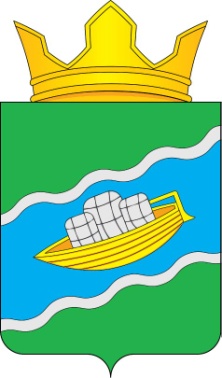 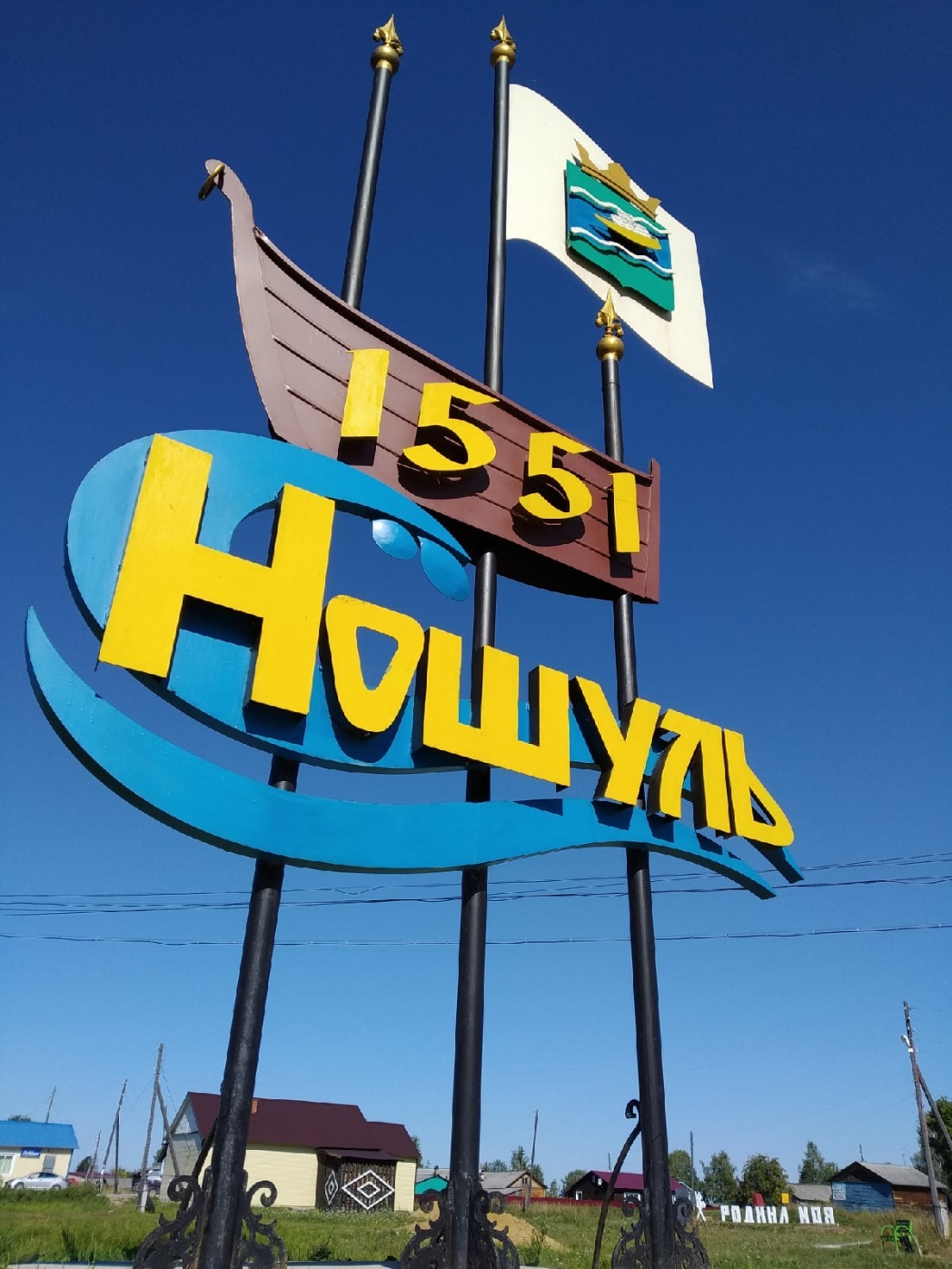 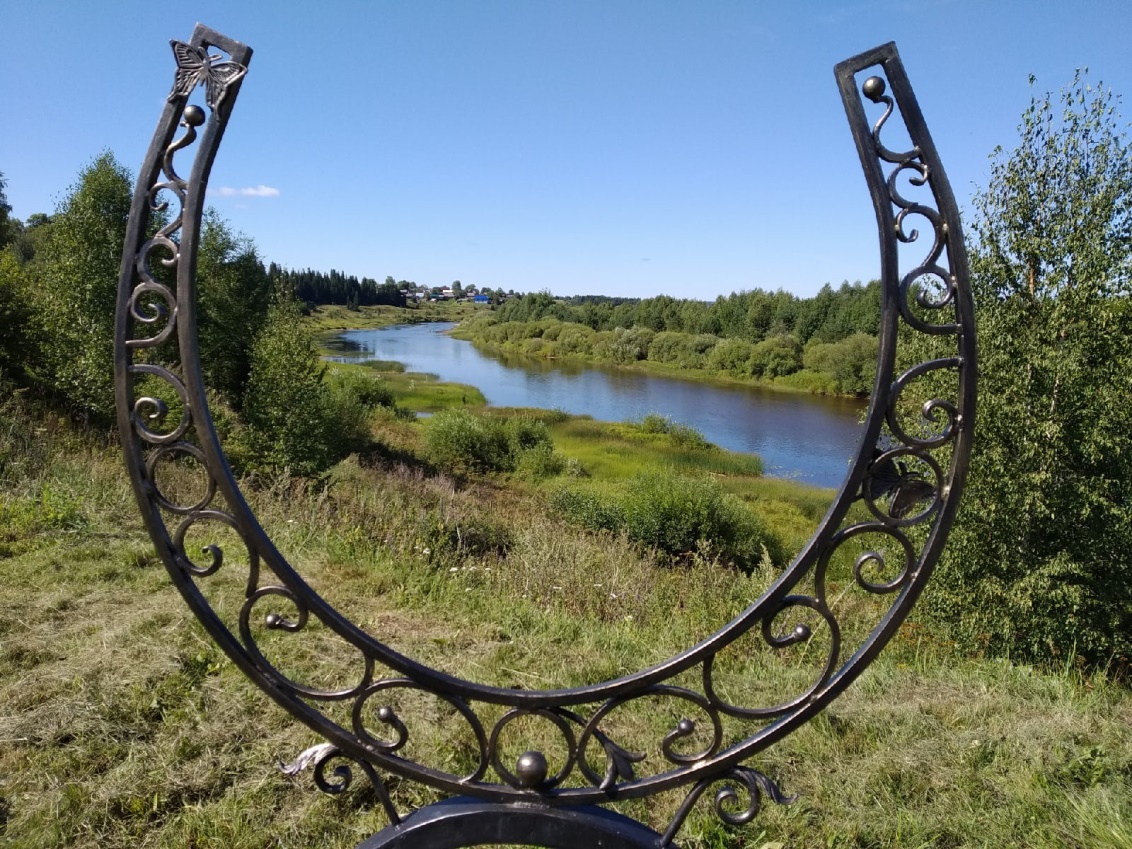 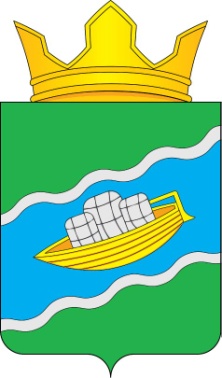 Проекты ТОС «Пионер», реализованные за счет всех источников привлекли 4625094.98 рублей в том числе денежные средства 3990508.00 рублей.Проекты ТОС «Якушево», реализованные за счет всех источников привлекли 396260рублей в том числе денежные средства 326010рублей
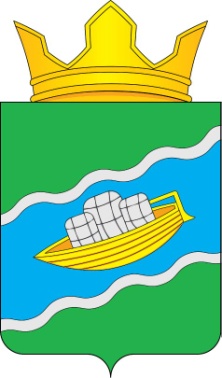 Проекты реализуемые ТОСами в
 2022году
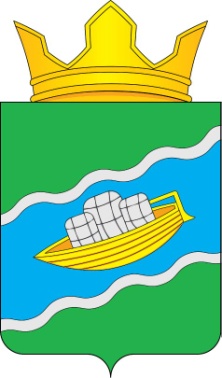 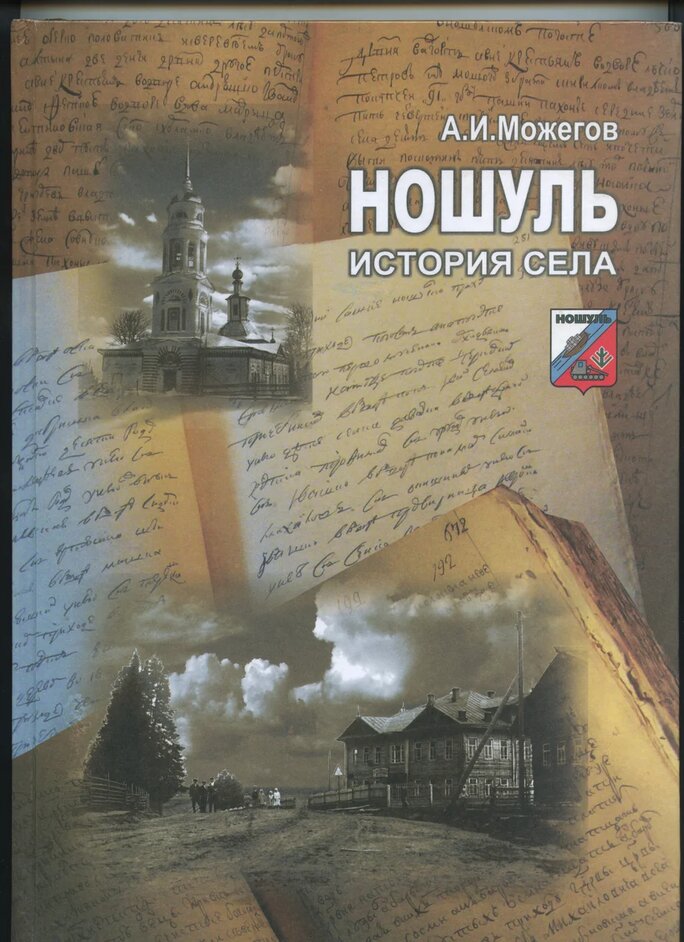 ТОС «Пионер»Издание книги «Ношуль. История села»Министерство экономики Республики КомиСроки реализации проекта:2022 г.Общий бюджет проекта (в рублях):482500  рублей
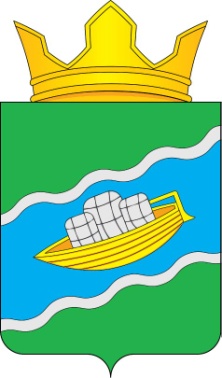 44
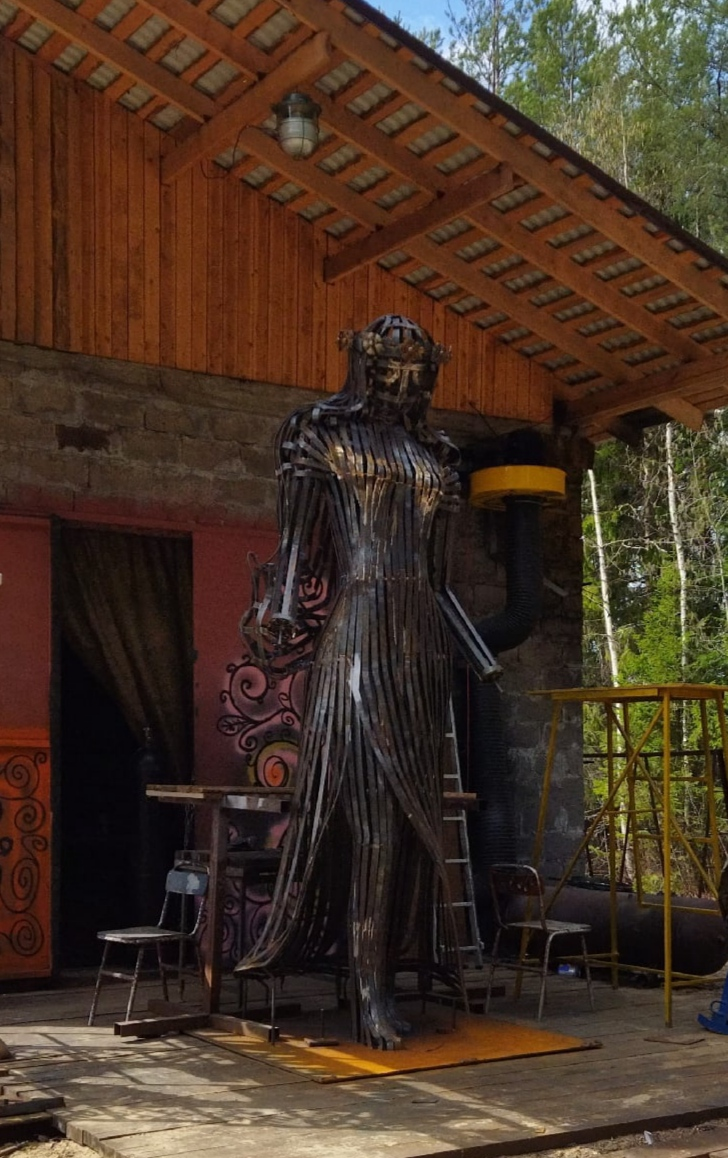 ТОС «Якушево»Установка исторического арт – объекта «Окошко в Европу»Министерство экономики Республики КомиСроки реализации проекта:2022 г.Общий бюджет проекта (в рублях):664135  рублей
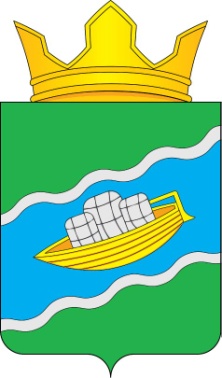 45
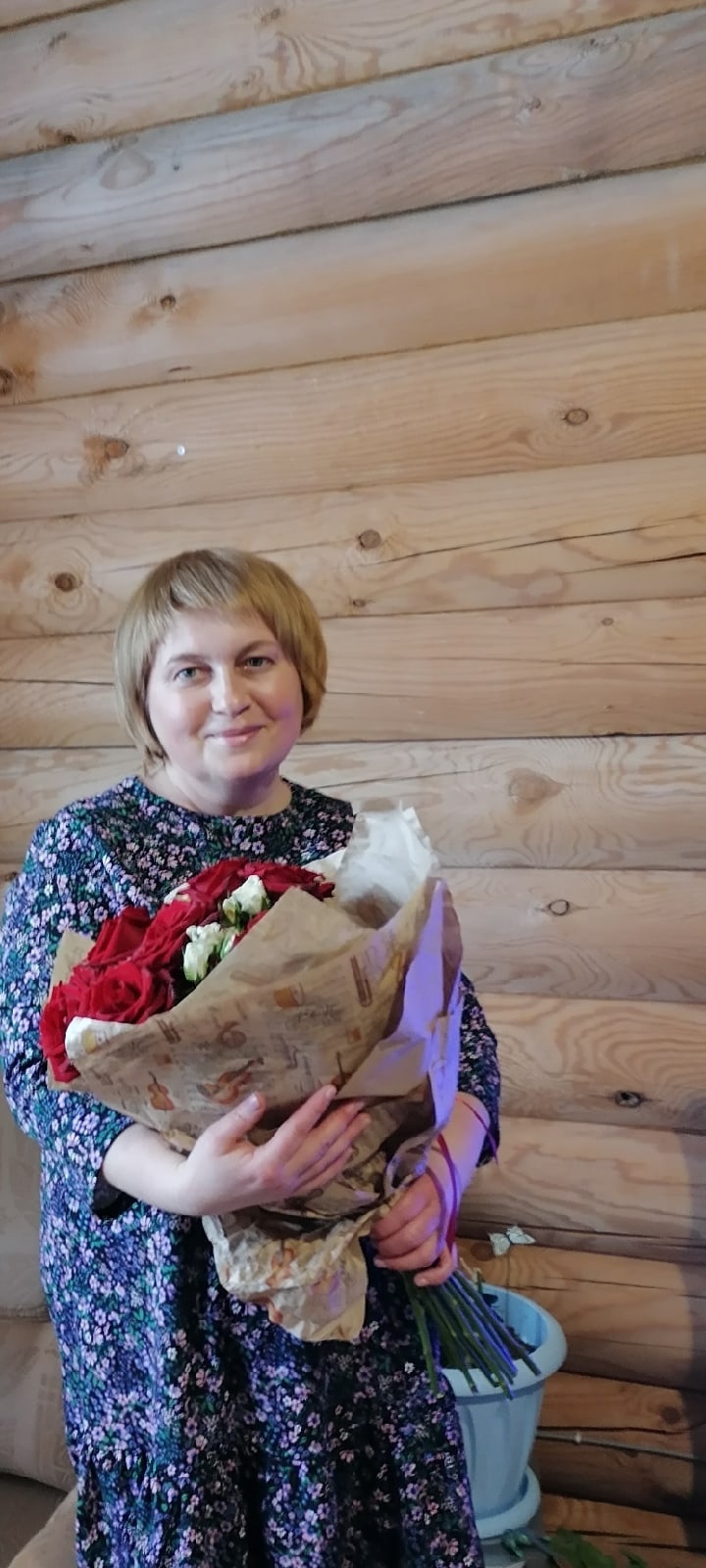 Председатель ТОС ПИОНЕР - Есикова Светлана Валентиновна
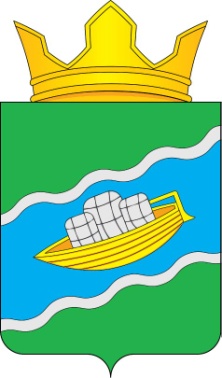 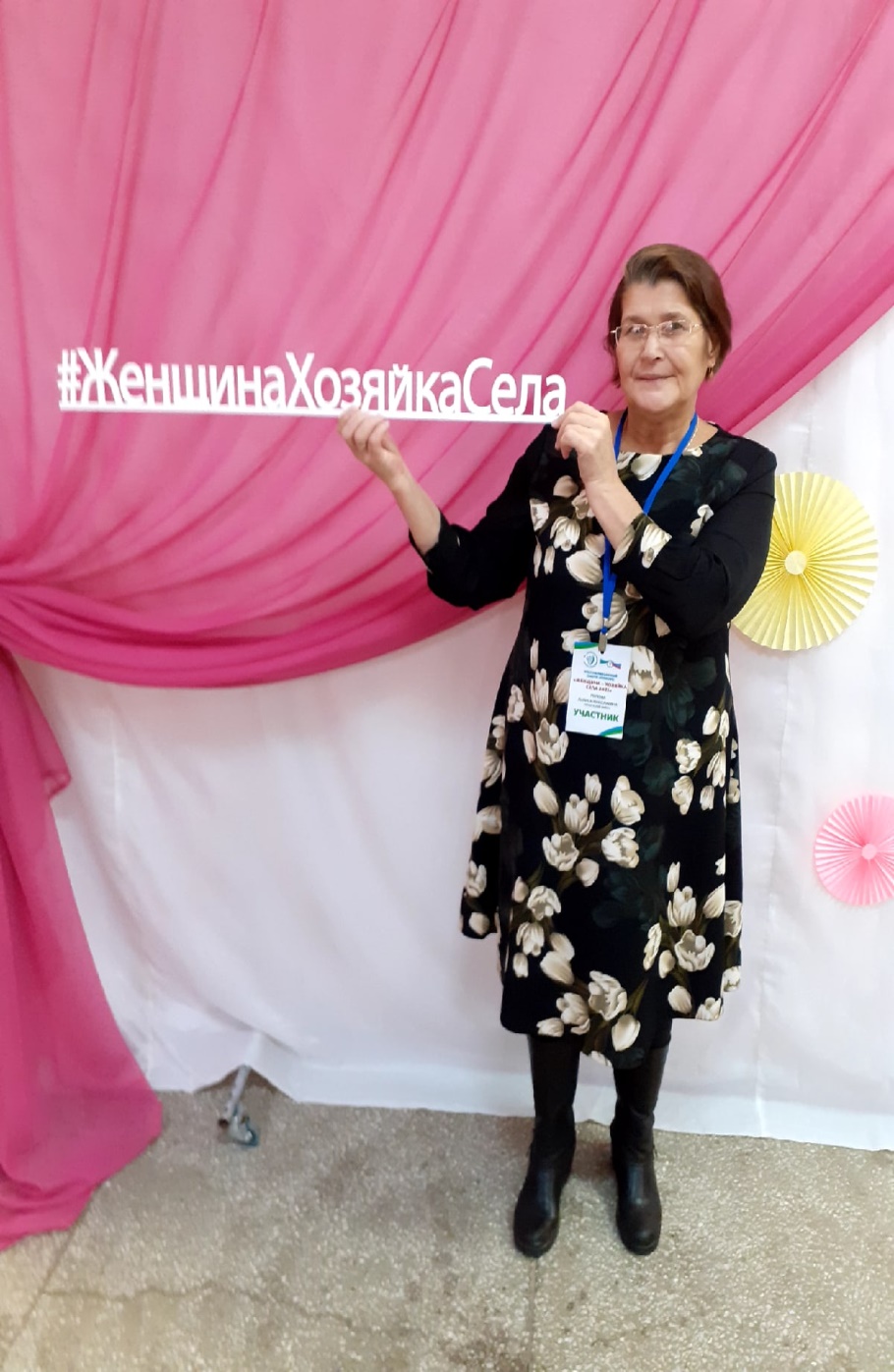 Председатель ТОС Якушево –Попова Лариса Николаевна
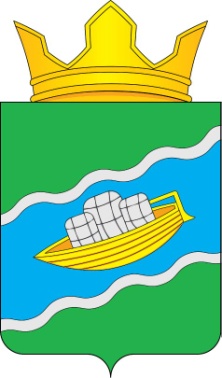 Проекты Администрации СП «Ношуль», реализованные за счет всех источников в период 2016-2021годов3 проекта Министерства с/х9 проектов «Народный бюджет»на сумму 4922837 рублей
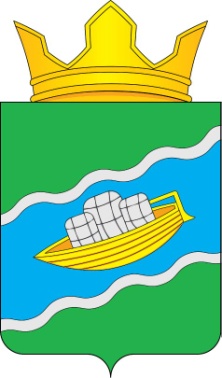 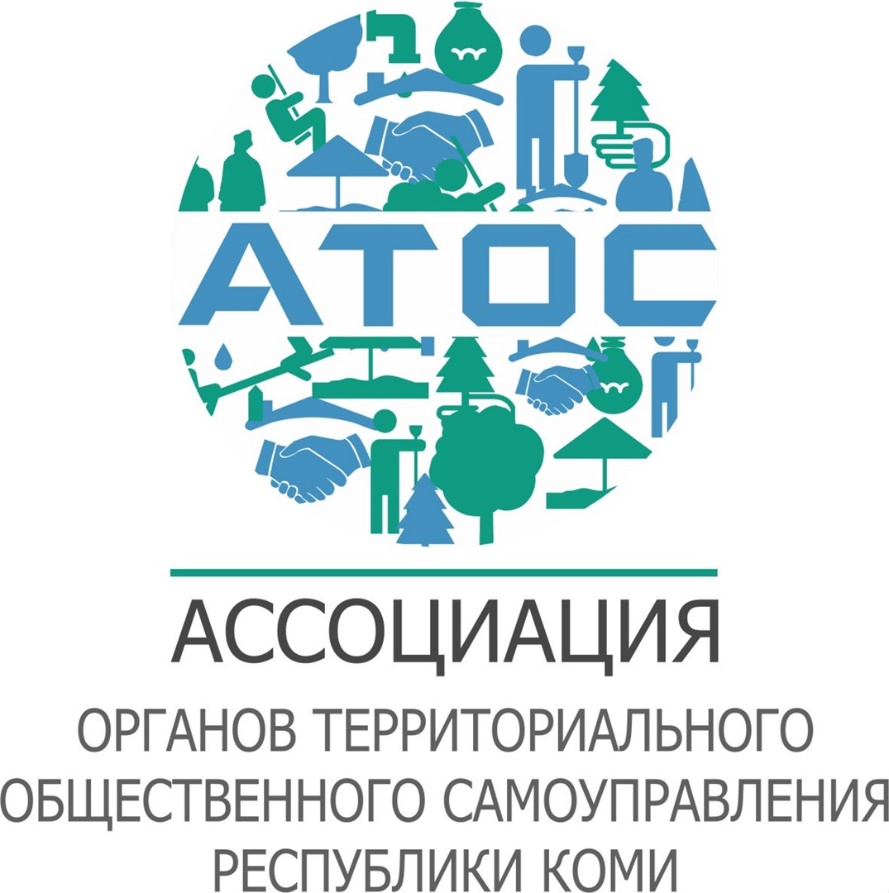 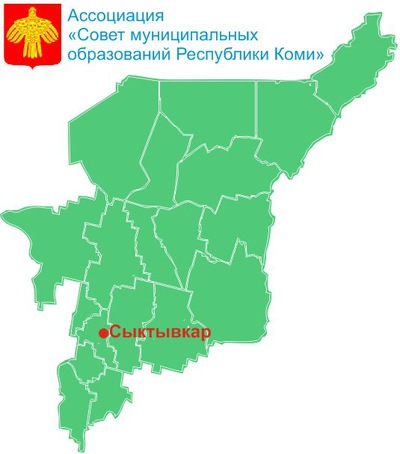 АССОЦИАЦИЯ 
территориального общественного
самоуправления и социально ориентированных 
некоммерческих организаций 
Республики Коми
ПАРТНЕРСТВО - ЗАЛОГ УСПЕХА!
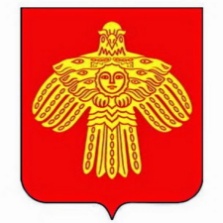 Динамика развития ТОС в статусе юр. л.
на территории Республики Коми
101
93
2021
90
2020
88
2019
92
2018
87
2017
Потенциал роста в 2022 году: 

58 ТОС без образования 
юридического лица
- В столице определено более 10 территорий для новых ТОС
90
2016
72
2015
44
2014
2013
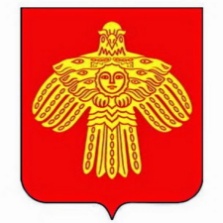 ПАРТНЕРСТВО - ЗАЛОГ УСПЕХА!
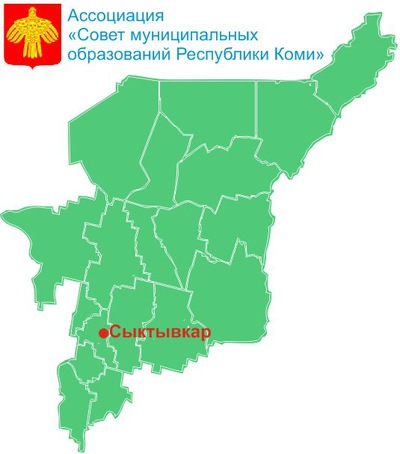 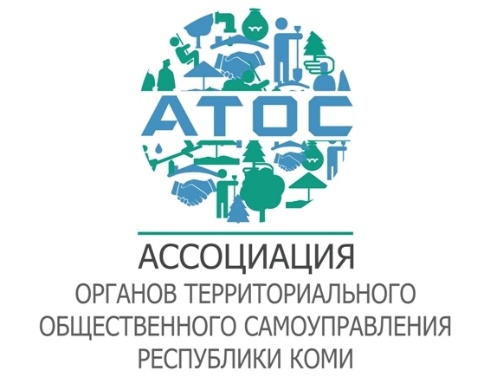 Координатор по развитию ТОС в РК
Сизев Дмитрий Владимирович
8 (908) 717 75 13
Сайт: atosrk.ru 
E-mail: atosrk@gmail.com
Руководитель Ассоциации «СМО РК»
Болобонов Юрий Викторович
Сайт: smo11.ru 
E-mail: smo.rkomi@gmail.com
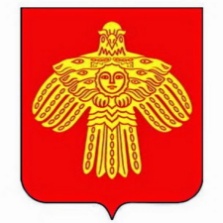 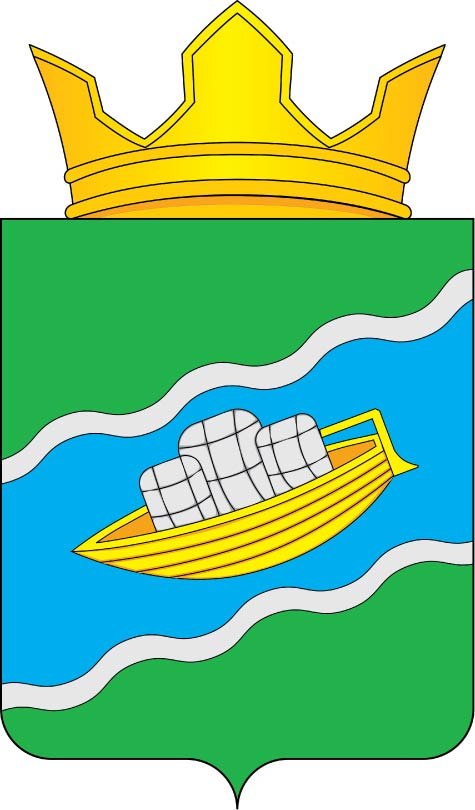 Елдин Сергей Николаевич ,
 Глава сельского поселения «Ношуль».
  
noshuladm@mail.ru 

 тел.: 8(2133)31159, 
8-922-588-5304.
Сельское поселениеНошуль
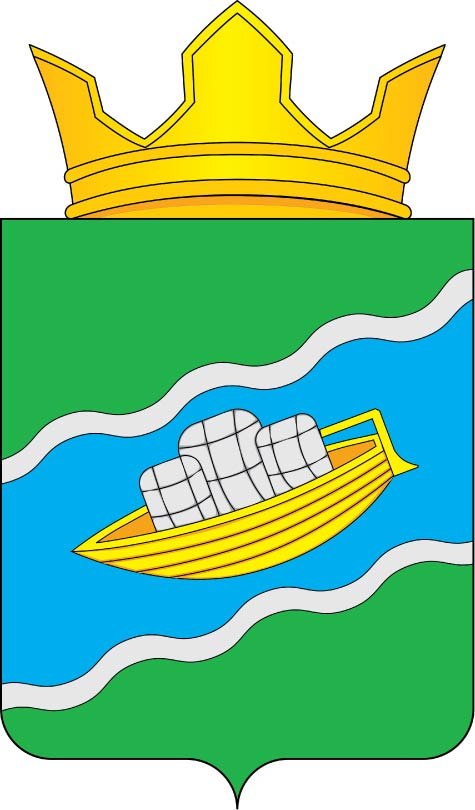 Спасибо за внимание!
Сельское поселениеНошуль